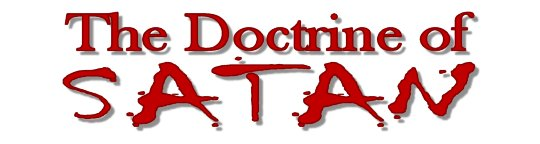 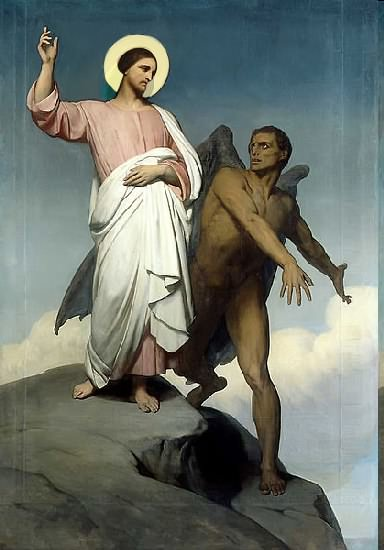 Topics to be studied
His existence
His origin
His fall
His personality
His names
His activities 
His location – past, present and future
Our victory over him
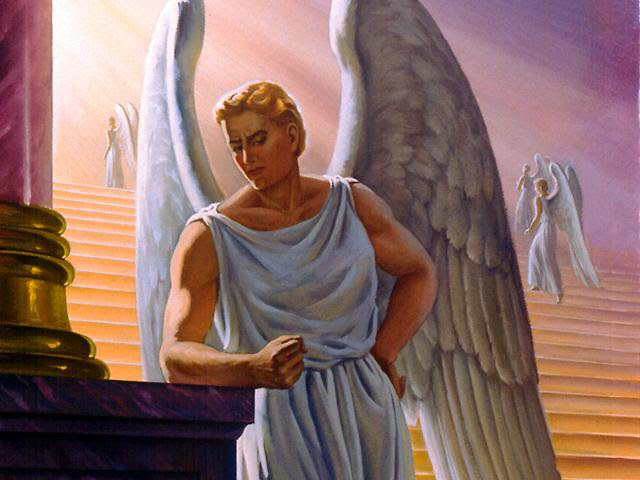 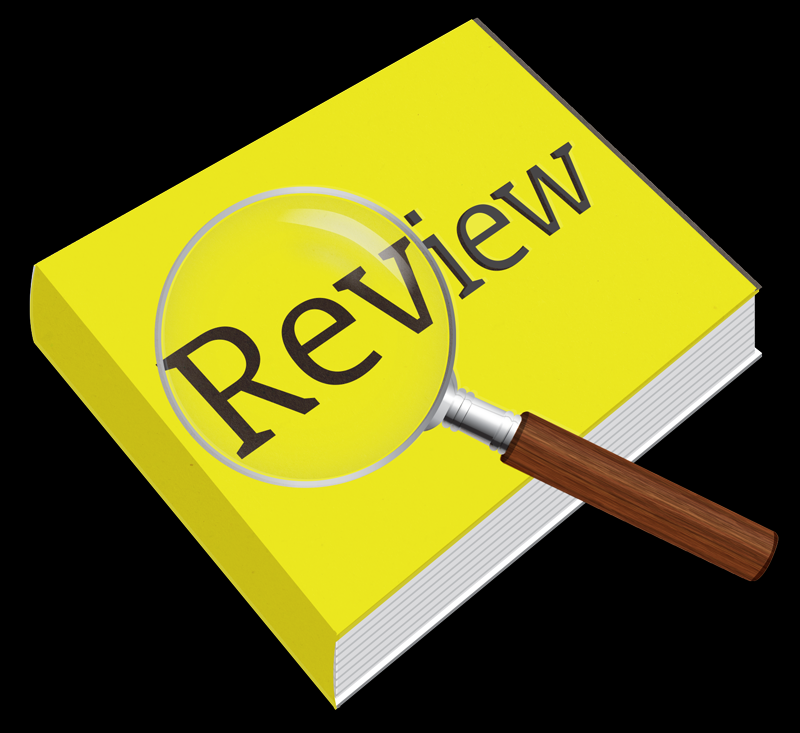 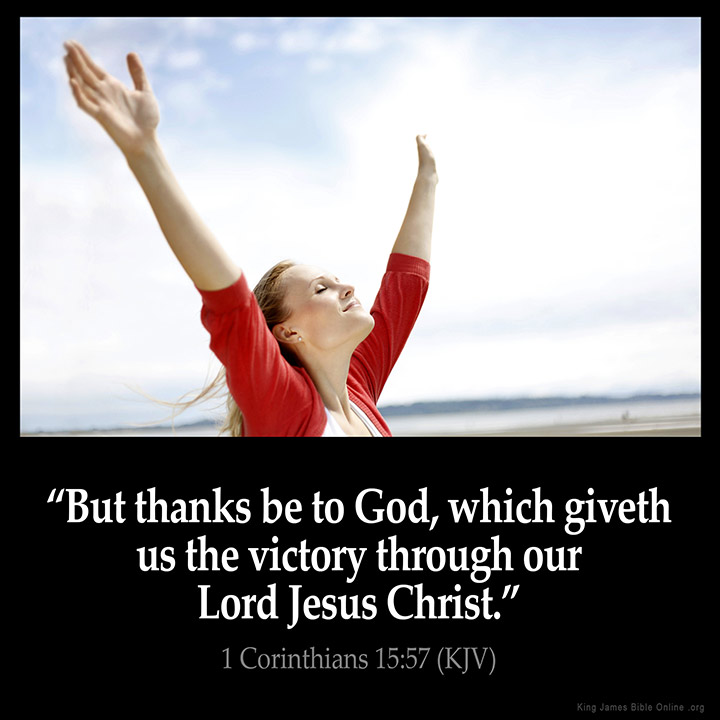 1 John 5:4-5 - For whatsoever is born of God overcometh the world: and this is the victory that overcometh the world, even our faith. Who is he that overcometh the world, but he that believeth that Jesus is the Son of God?
Romans 6:14 - For sin shall not have dominion over you: for ye are not under the law, but under grace.
Romans 8:37 - Nay, in all these things we are more than conquerors through him that loved us.
 2 Corinthians 2:14 - Now thanks be unto God, which always causeth us to triumph in Christ.
Philippians 4:13 - I can do all things through Christ which strengtheneth me.
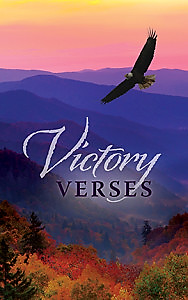 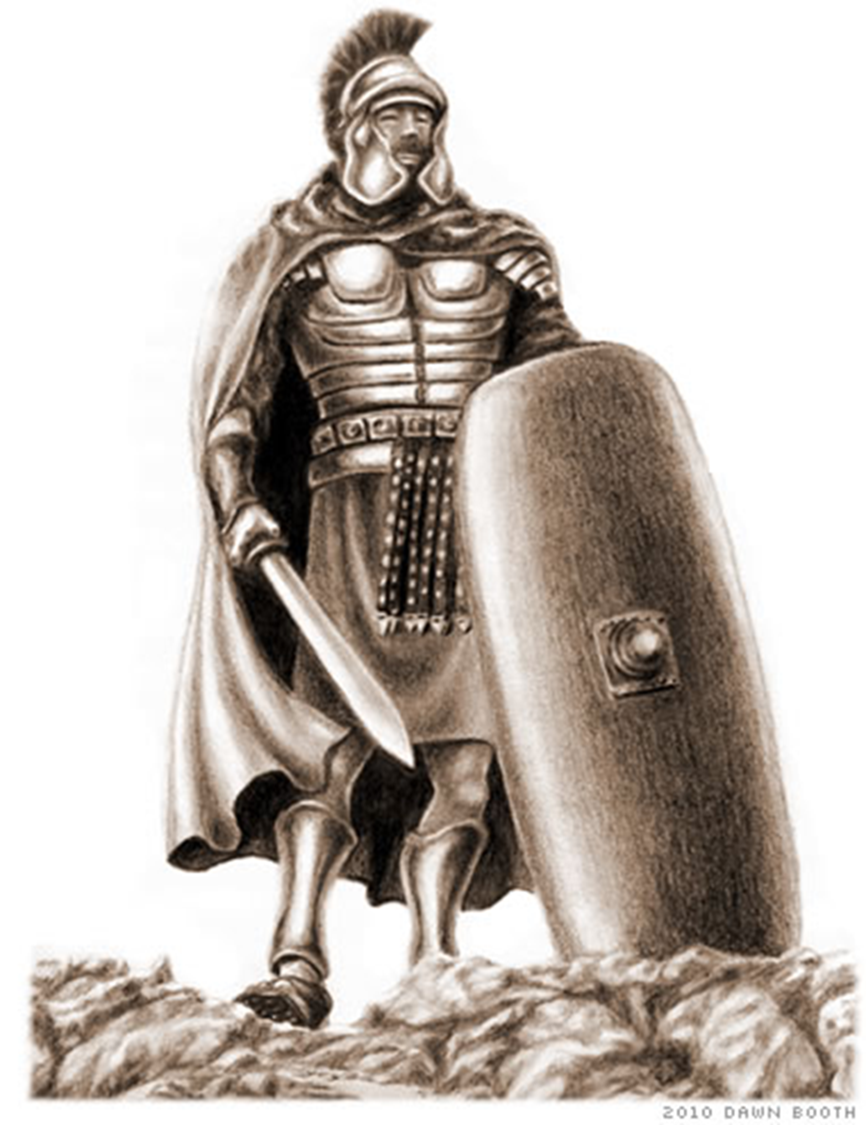 THE ARMOR OR OF GOD
(Part 1)
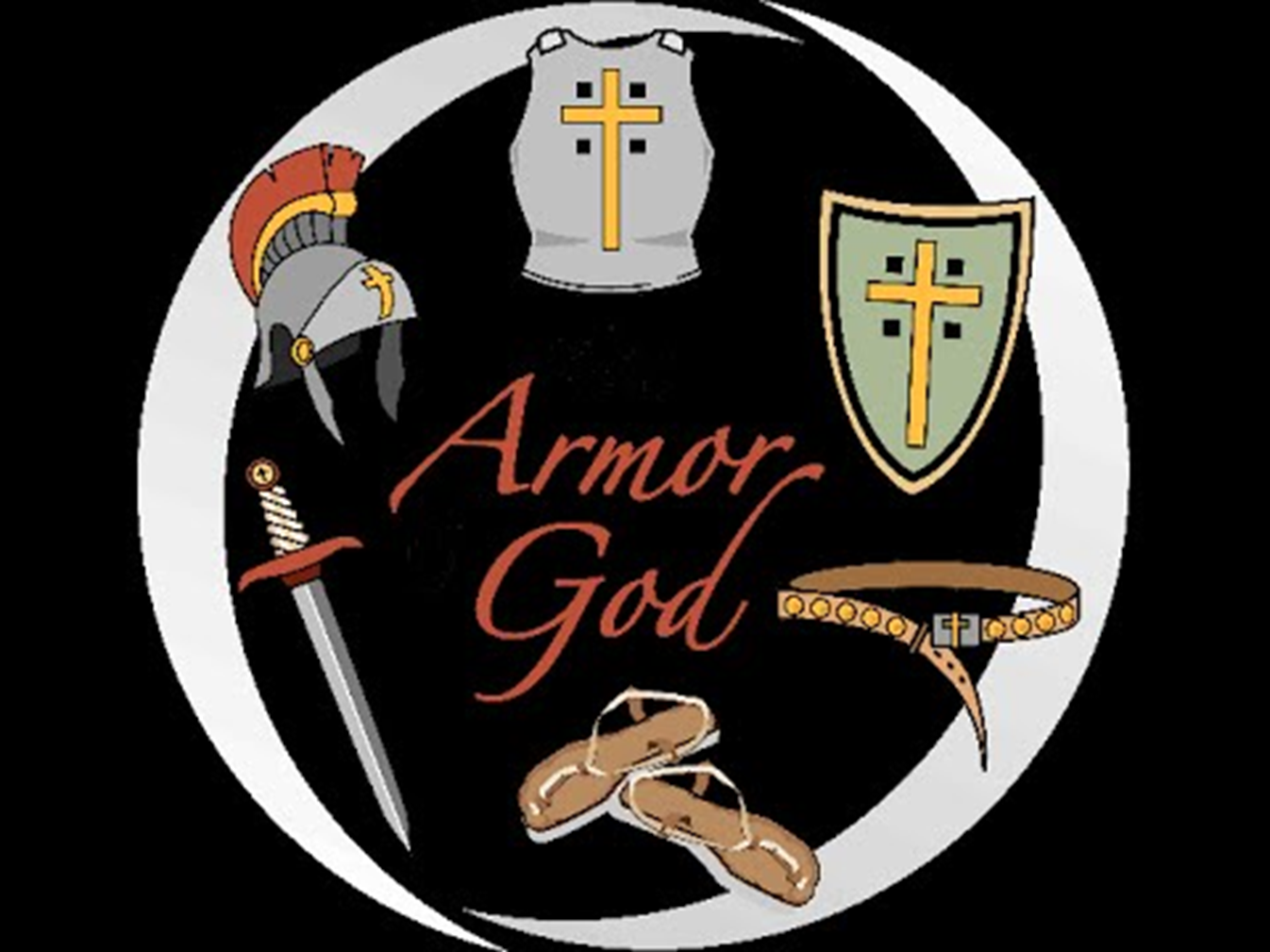 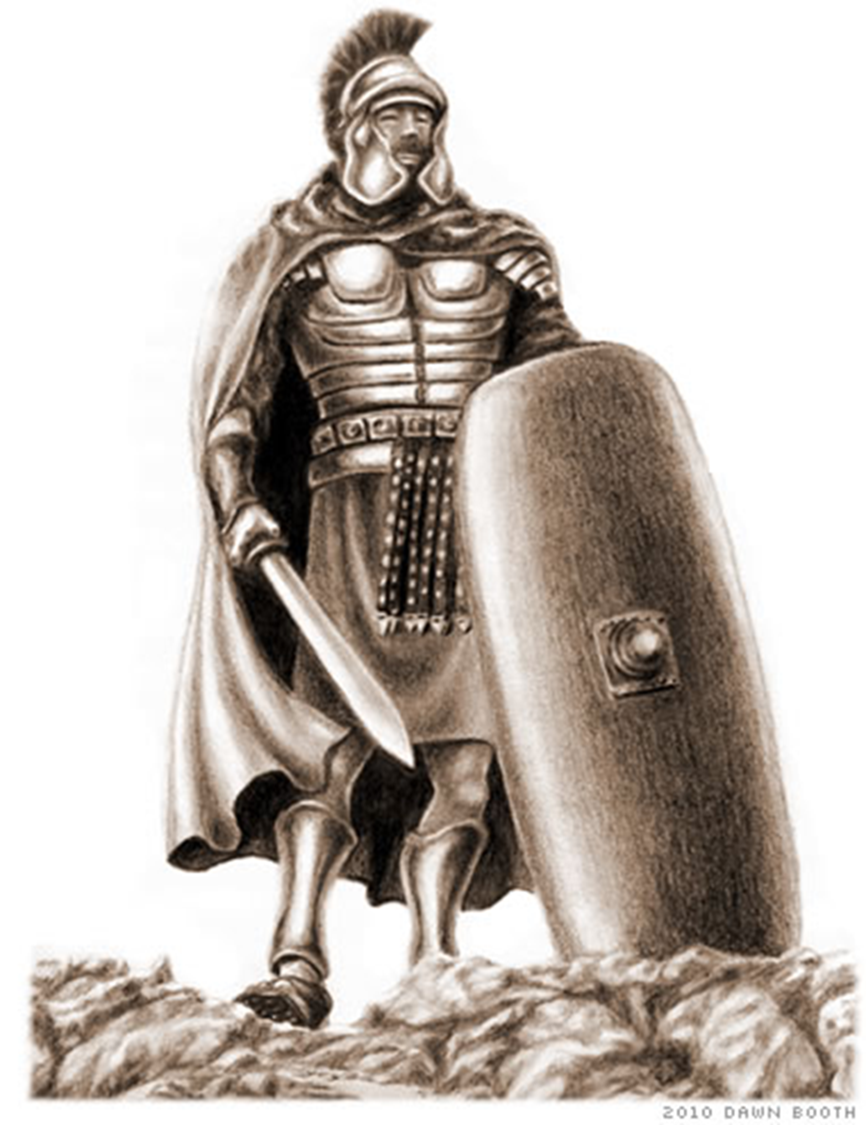 HOW TO PUT ON THE ARMOR OR OF GOD
(Part 2)
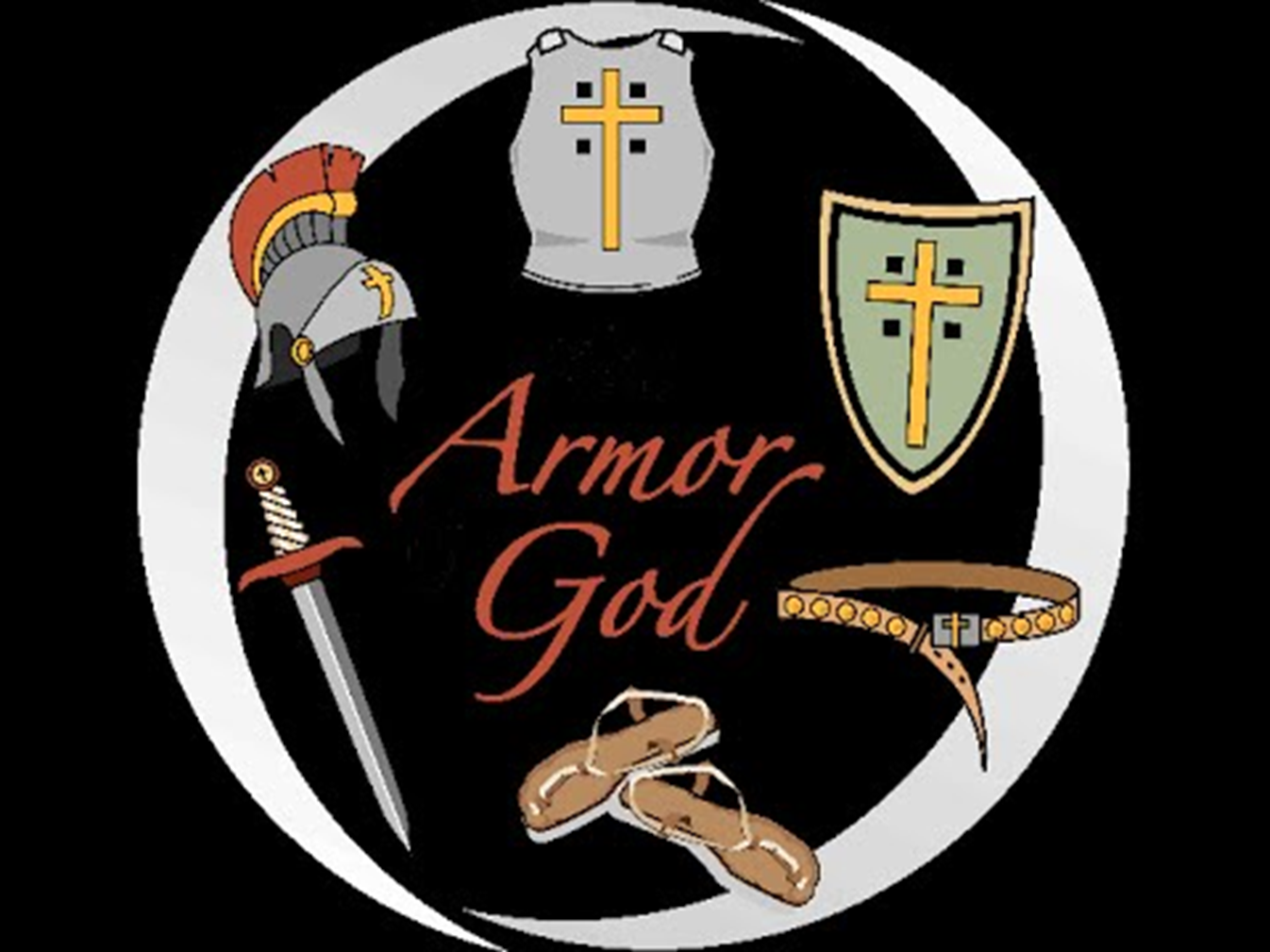 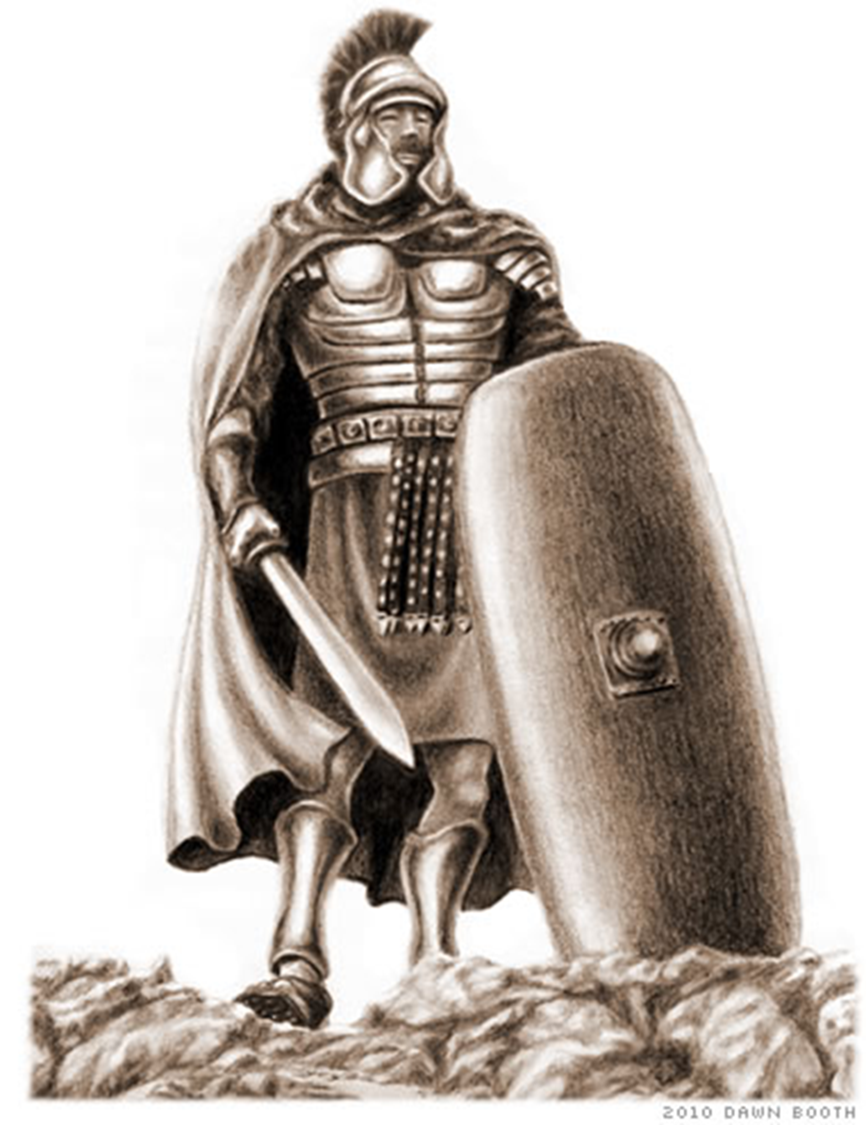 THINKING LIKE A SOILDER
(Part 3)
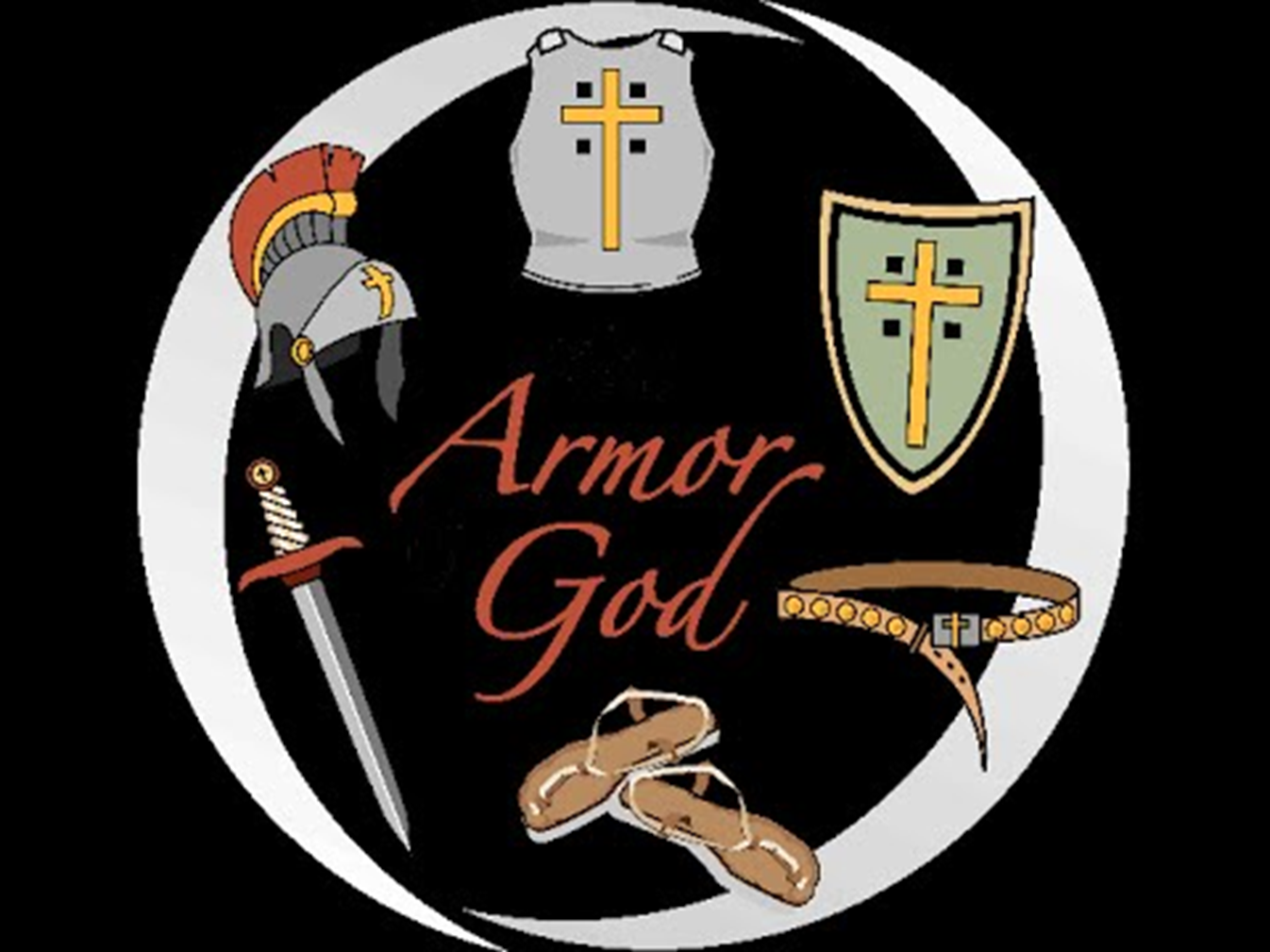 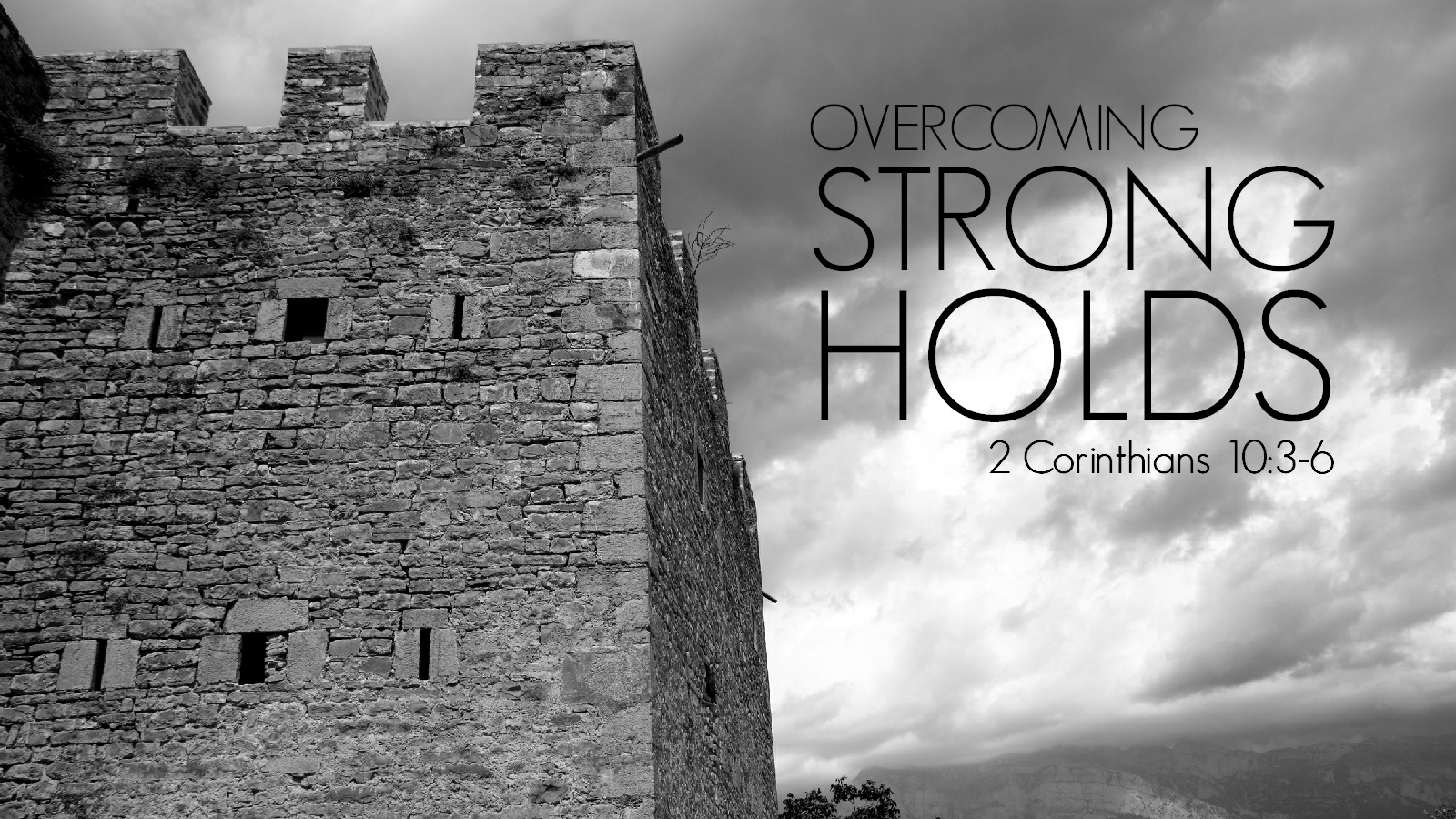 Understanding Strongholds
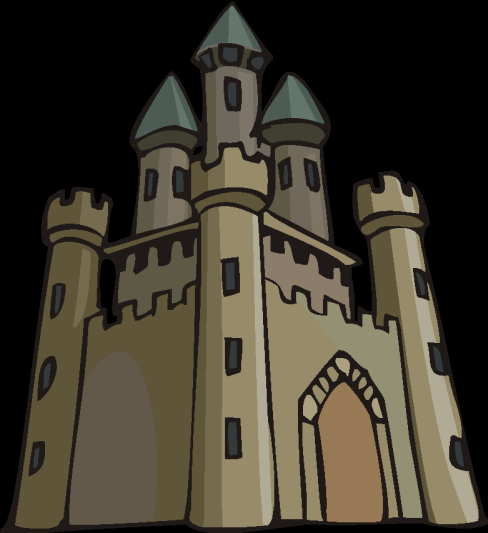 “Casting down imaginations, and every high thing that exalteth itself against the knowledge of God, and bringing into captivity every thought to the obedience of Christ; And having in a readiness to revenge all disobedience, when              your obedience is fulfilled.” 
(II Corinthians 10:3-6)
“For though we walk in the flesh, we do not war after the flesh: For the weapons of our warfare are not carnal, but mighty through God to the pulling down of strong holds.”
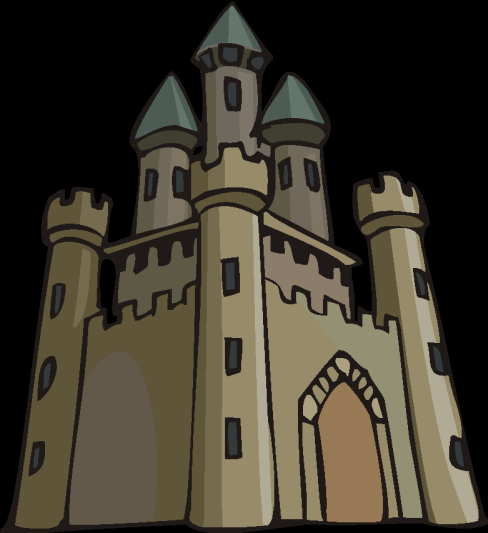 II Corinthians 10:3-6
Stronghold
“False Ideas” (John 8:44)
Ground
Surrendered   (Eph. 4:27)
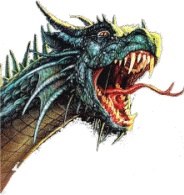 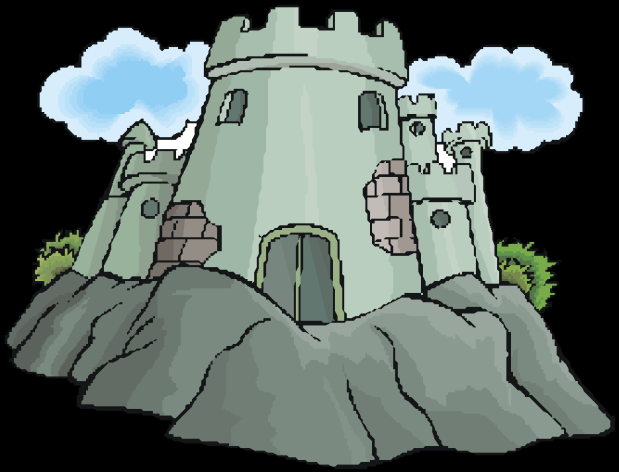 Pride of Life
Three Ways “Ground” is Surrendered to Satan
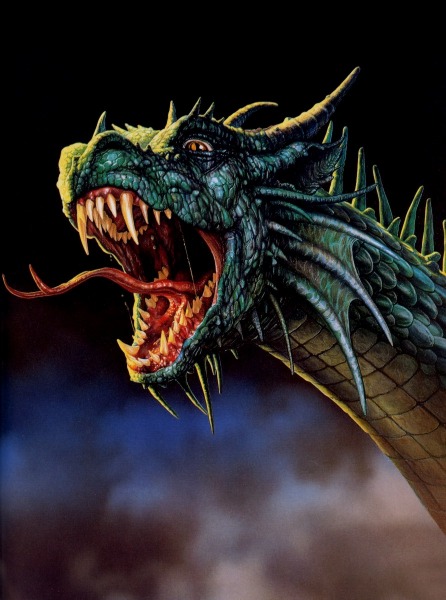 Immorality
Temporal Values
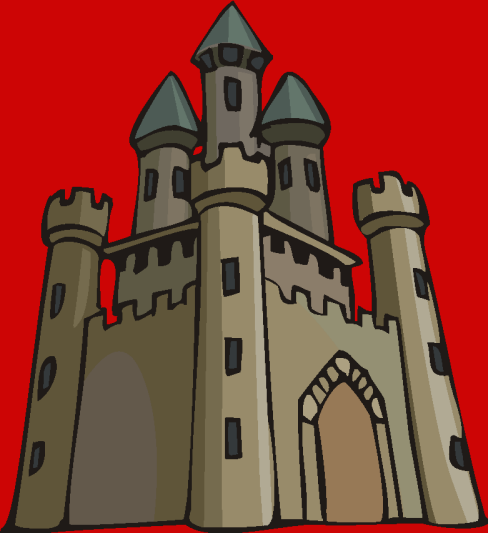 Bitterness
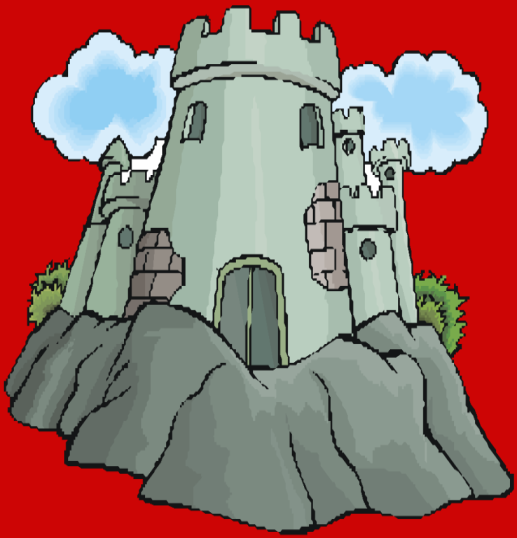 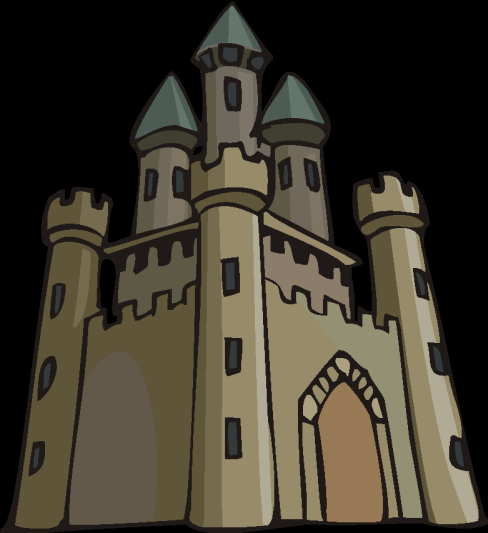 II Corinthians 10:3-6
Stronghold
“False Ideas”
(John 8:44)
Ground
Surrendered
(Eph. 4:27)
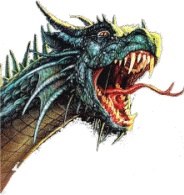 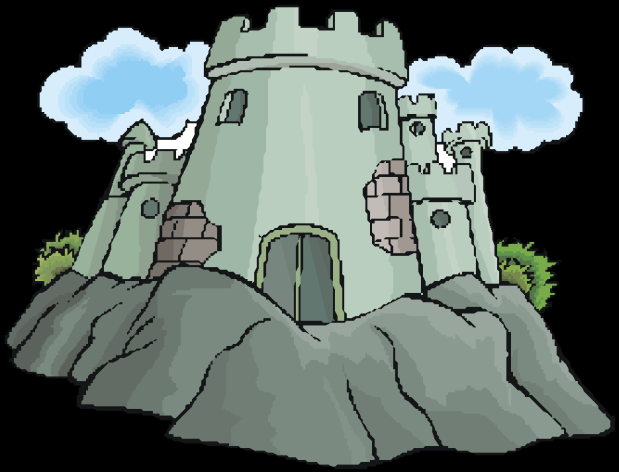 Pride of Life
Immorality
(I Thess. 4:1-8)
Bitterness
(Heb. 12:15)
Temporal Values
(I Tim. 6:10)
Immorality
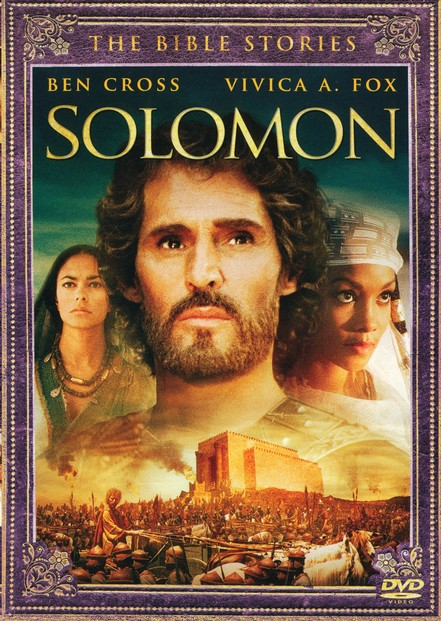 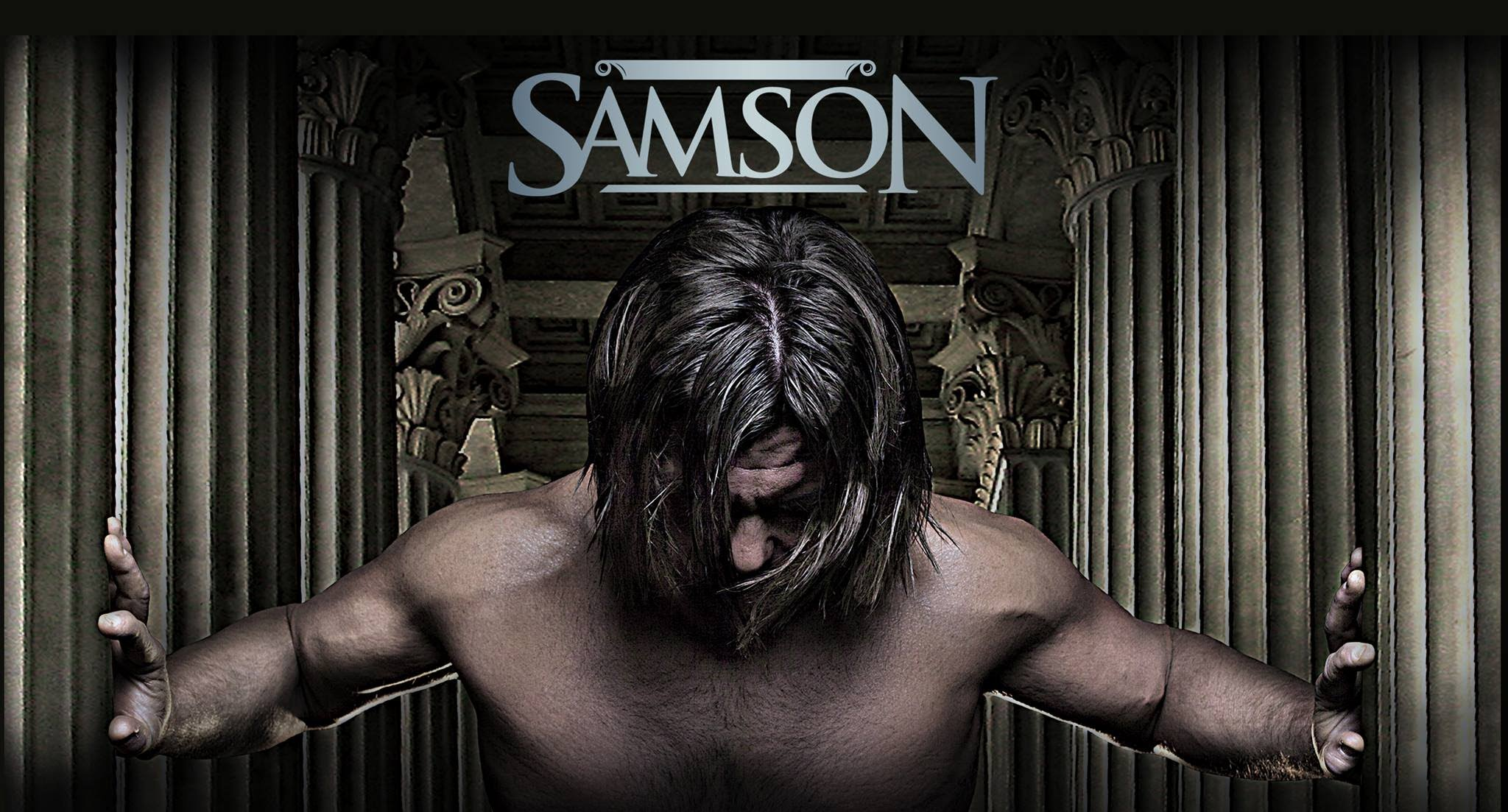 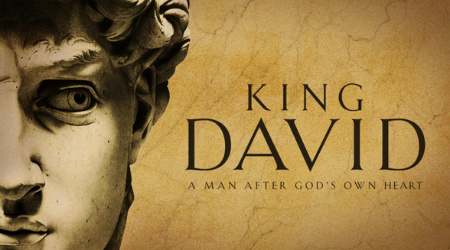 Temporal Values
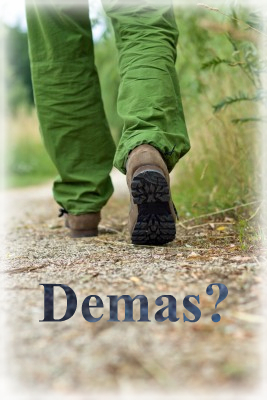 “Demas hath forsaken me, having loved this present world…”
Bitterness
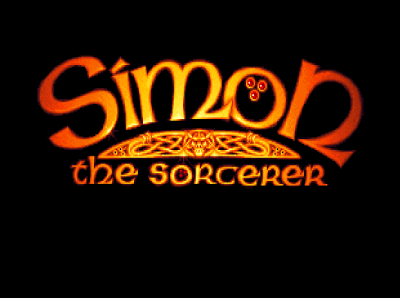 “Peter said unto him (Simon)…I perceive that thou art in the gall of bitterness, and in the bond of iniquity.”
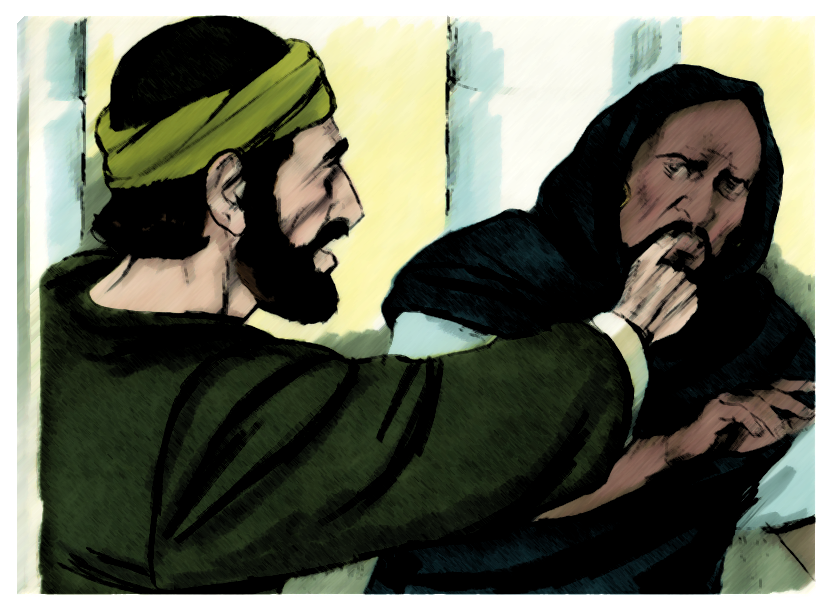 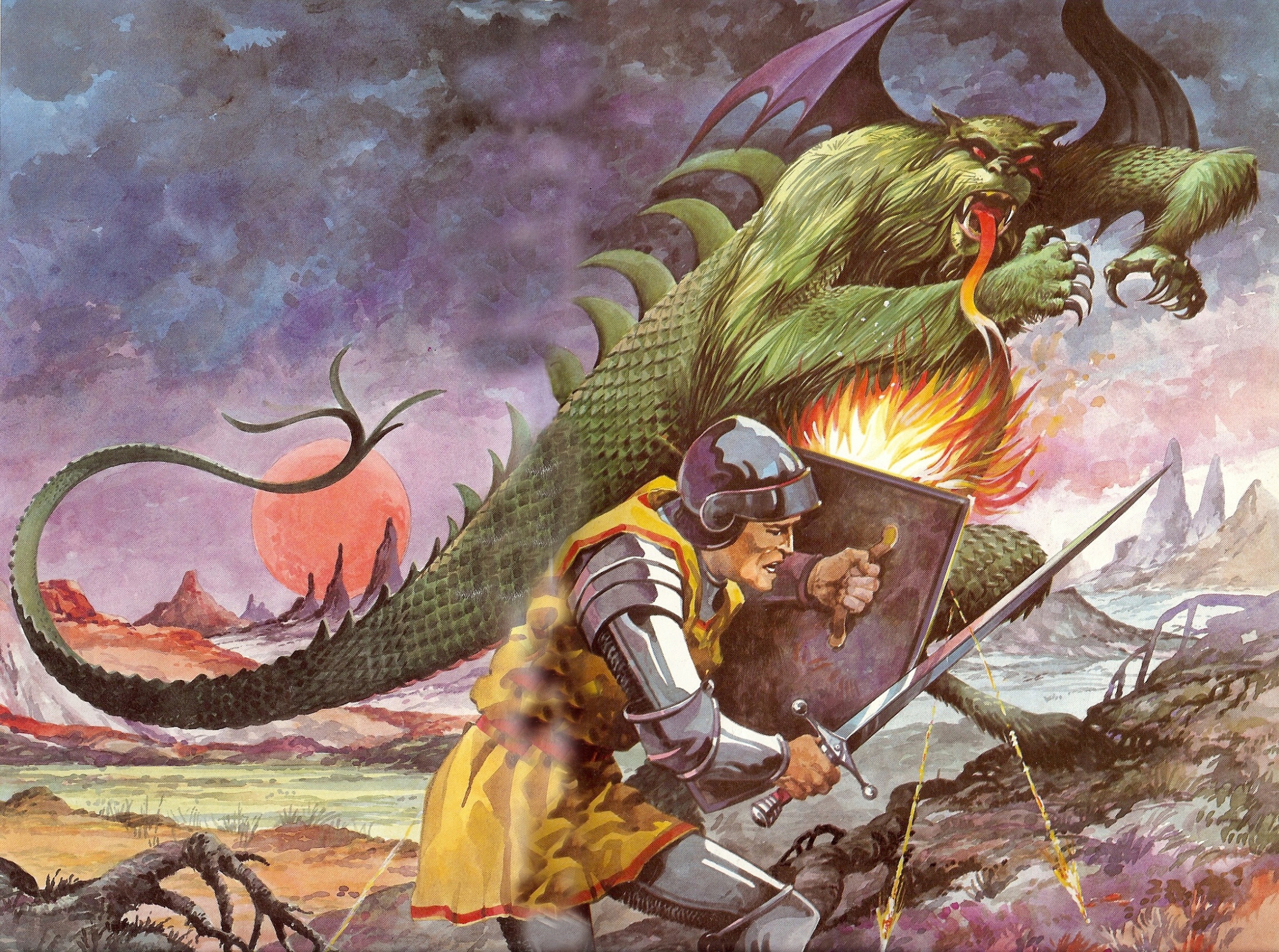 Spiritual Warfare
Warfare (strateia) - To carry on hostilities; to engage in battle; to contend, to strive; to be in a state of hostile contention  -  II Cor. 10:3-6;  I Tim. 1:18;  II Tim. 2:1-3; James 4:1-2;  I Peter 2:11
Fight (agonizomai) - To gain control through struggle; to attempt to defeat; subdue or destroy in order to gain victory  - I Cor. 9:26;  I Tim. 6:12;  II Tim. 4:7
Wrestle (pale) - To struggle in hand to hand combat with an opponent in an attempt to throw or force him to the ground  -  Eph. 6:10-18
Strive (sunathleo) - To make great effort to do ones best; strenuous exertion; earnest effort  -  I Cor. 9:24-25;  II Tim. 2:5
Soldier (stratiotes) - One engaged in military service; one who fights for a specified cause  -  II Tim. 2:3-4
Contend (epagonizomai) - To hold firm to the truth; to strive in debate  -  Jude 3-9
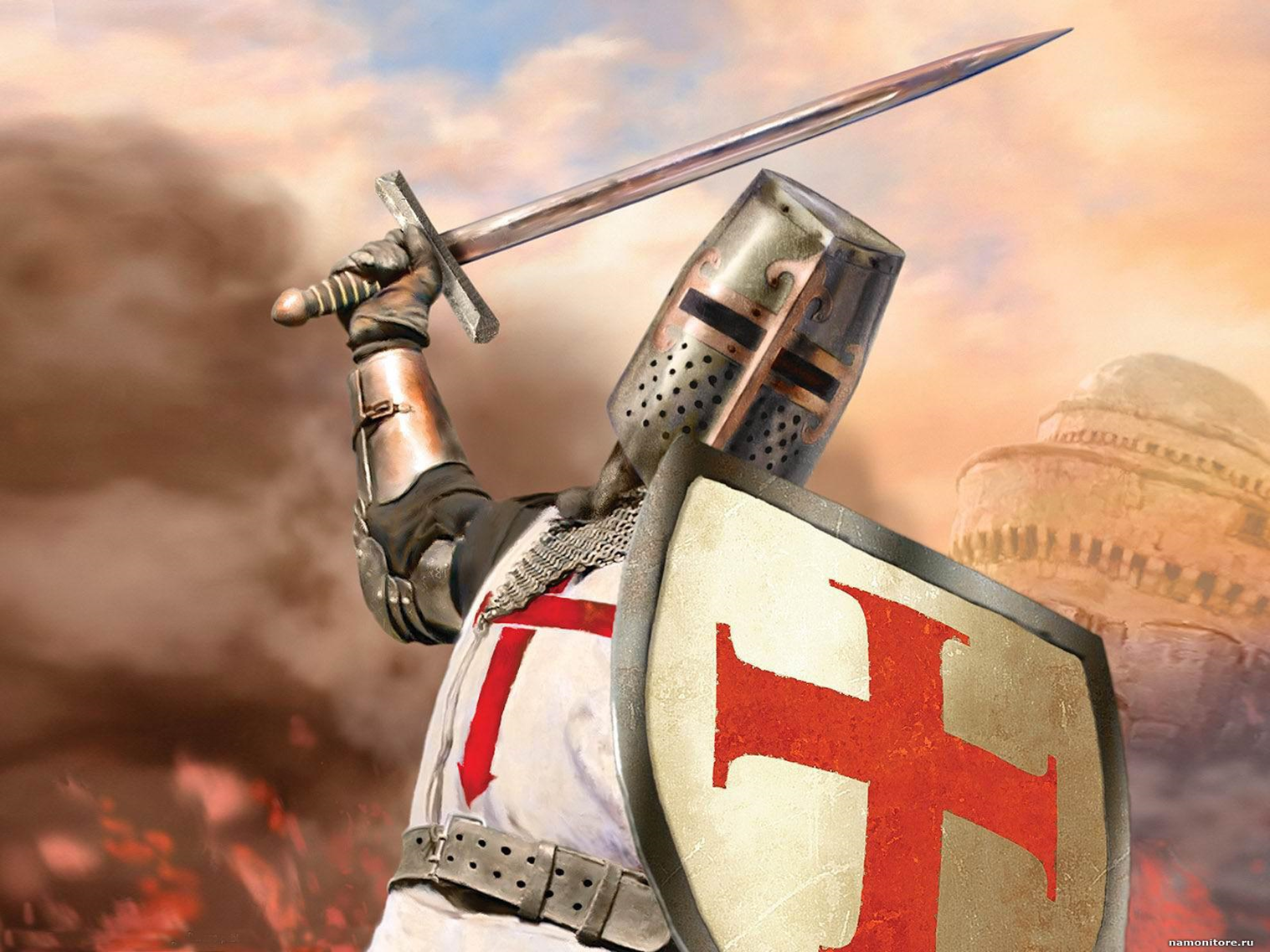 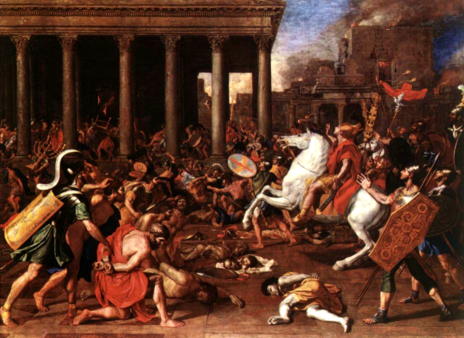 “Do not give place to the devil…”(Ephesians  4:27)
Place = An area of jurisdiction.
Ground = Jurisdictional area in the soul.
Warfare = Opposing sides fight for jurisdictional area (ground). Whoever gains “ground” controls that area of the soul.
Command – “Do not surrender ground to the enemy (Satan).”
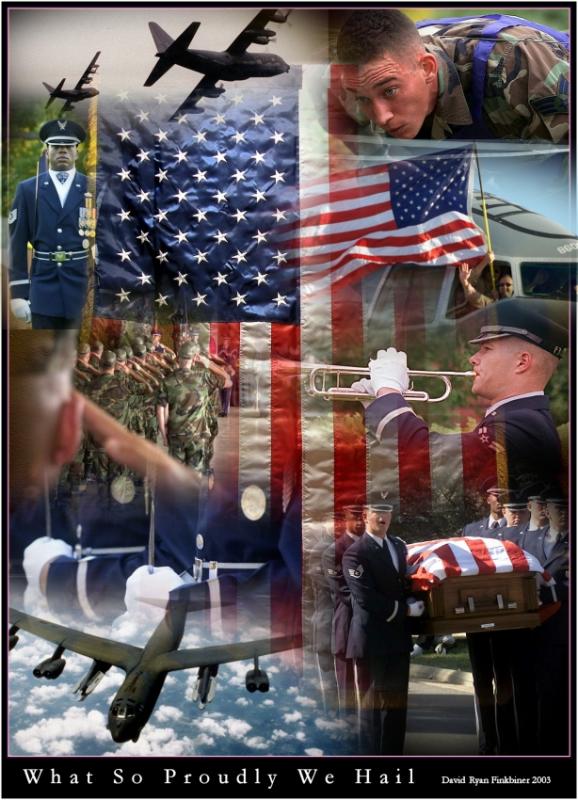 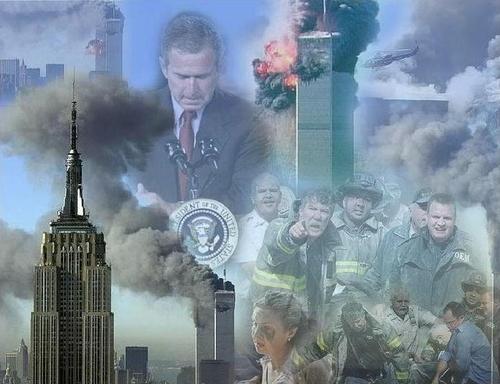 Three Enemies
“And you hath he quickened, who were dead in trespasses and sins; Wherein in time past ye walked according to the 1# course of this world, according to the 2# prince of the power of the air, the spirit that now worketh in the children of disobedience: Among whom also we all had our conversation in times past in the 3# lusts of our flesh, fulfilling the desires of the flesh and of the mind; and were by nature the 
children of wrath, even as others.” 
(Ephesians 2:1-3)
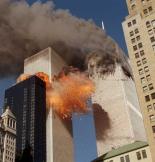 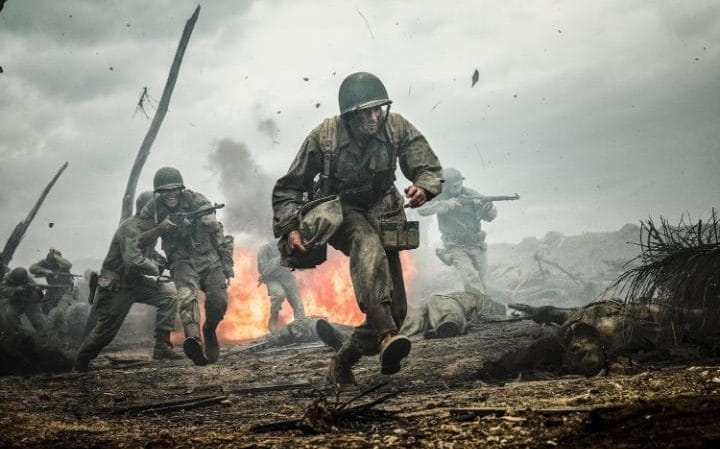 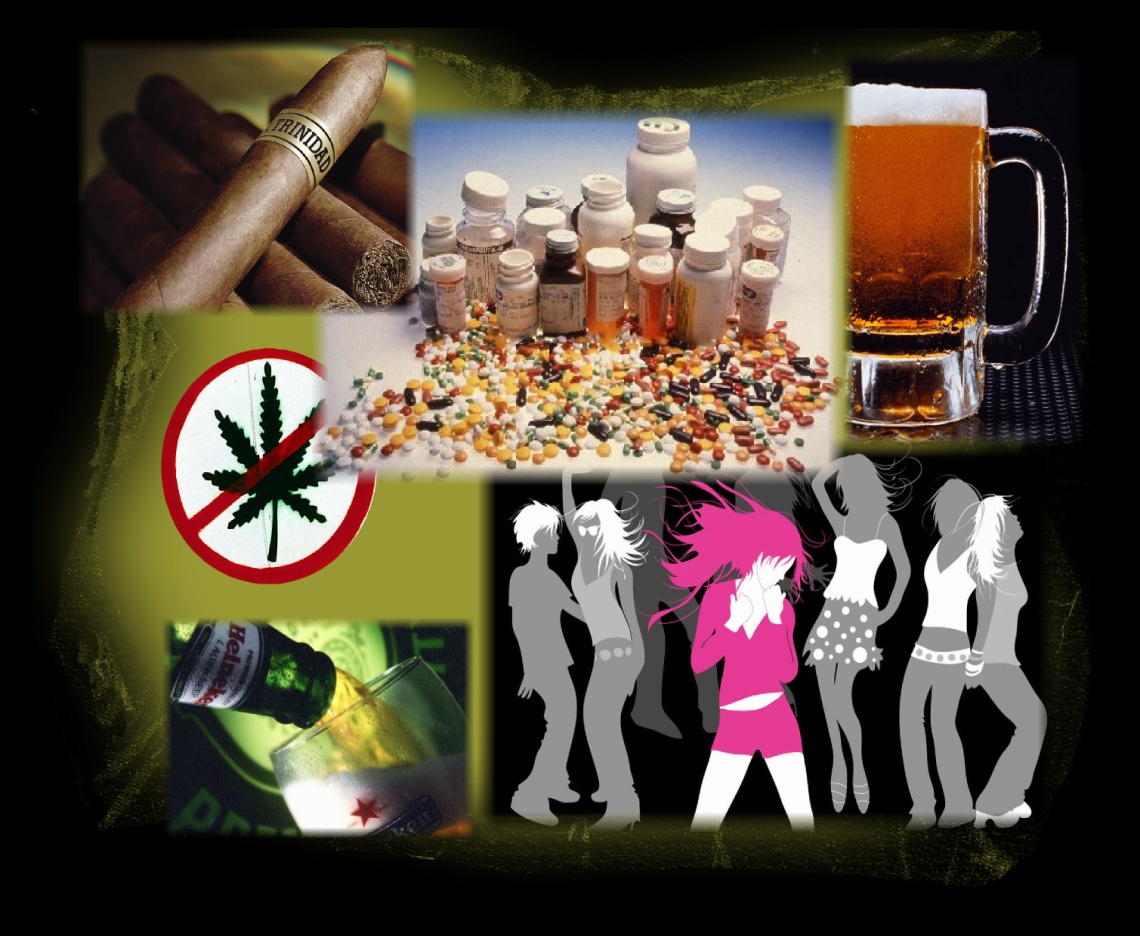 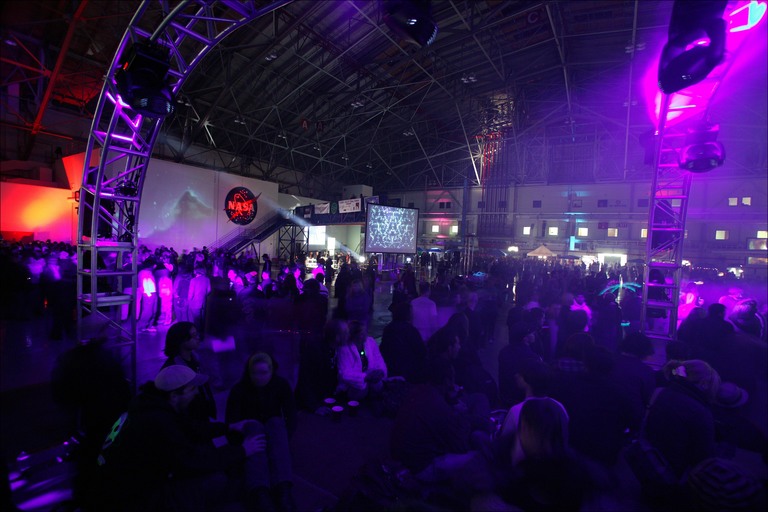 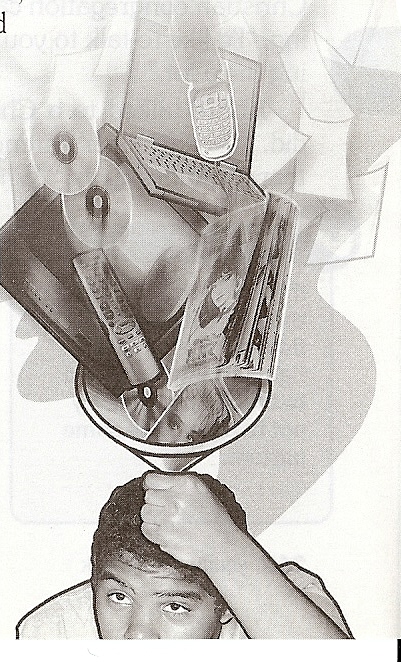 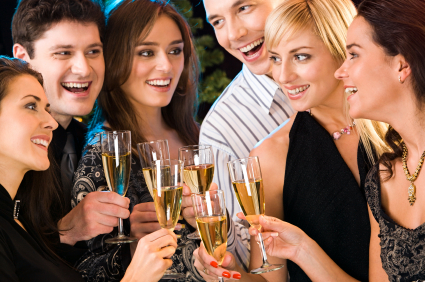 World
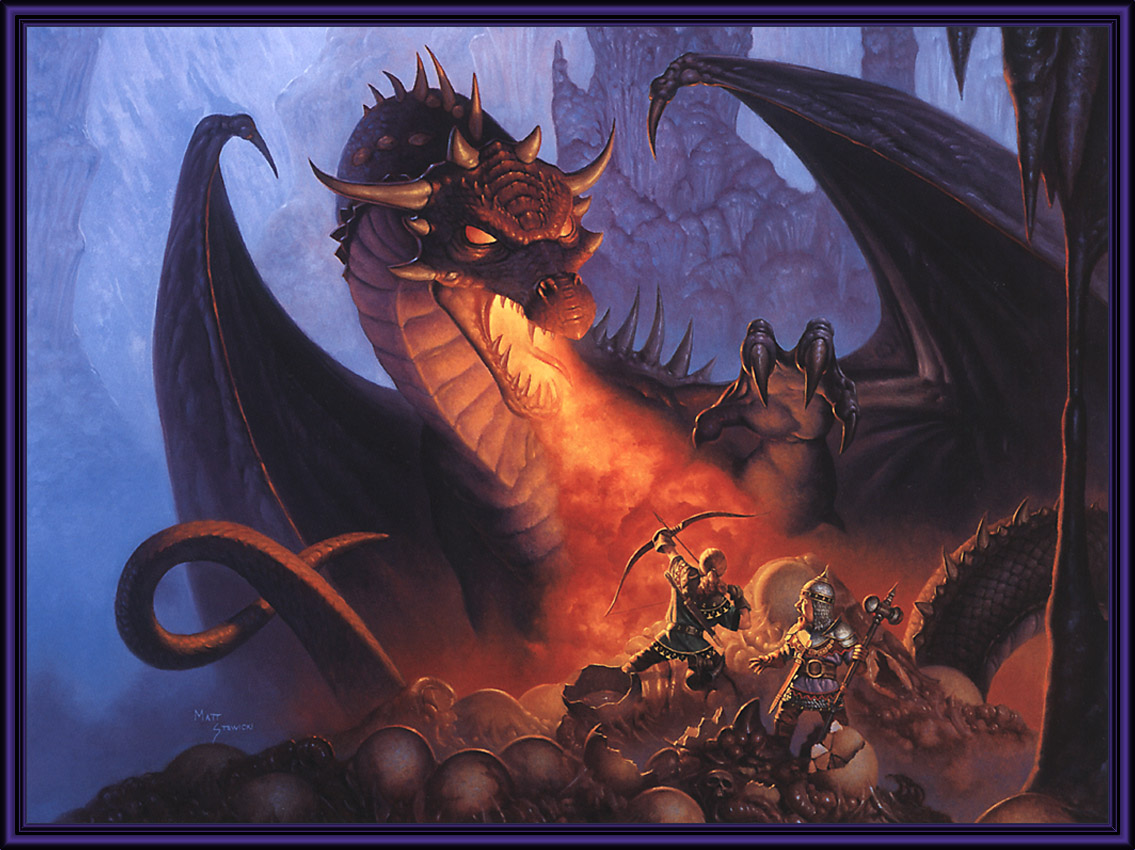 “For we wrestle not against flesh and blood, but against principalities, against powers, against the rulers of the darkness of this world, against spiritual wickedness in high places.”
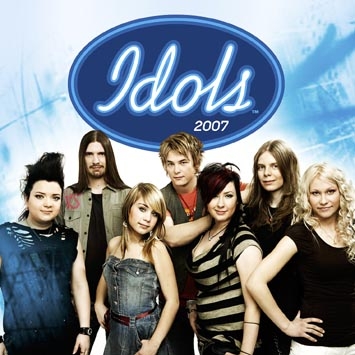 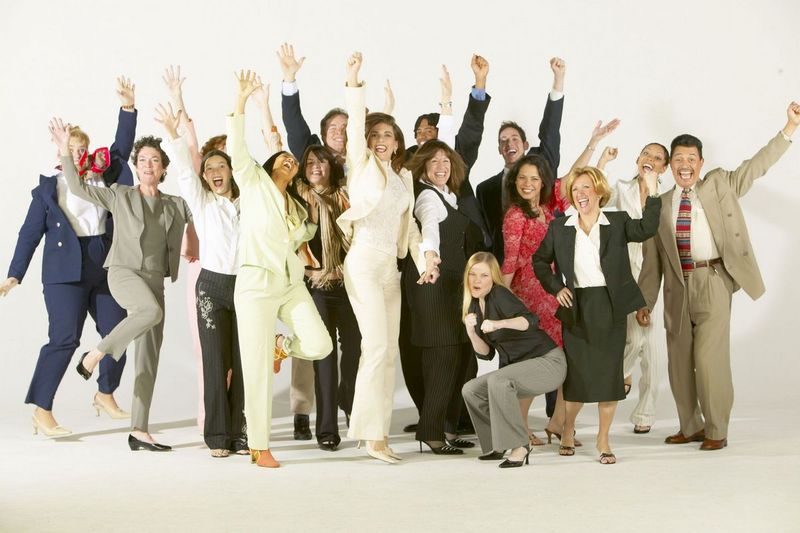 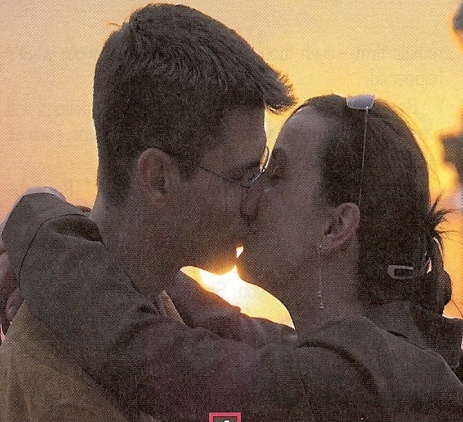 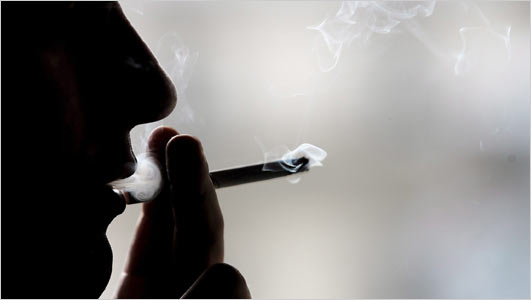 Devil
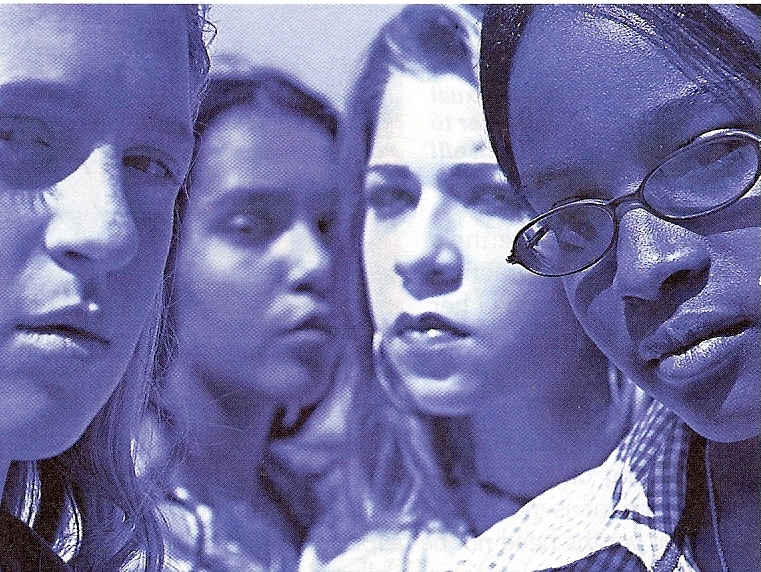 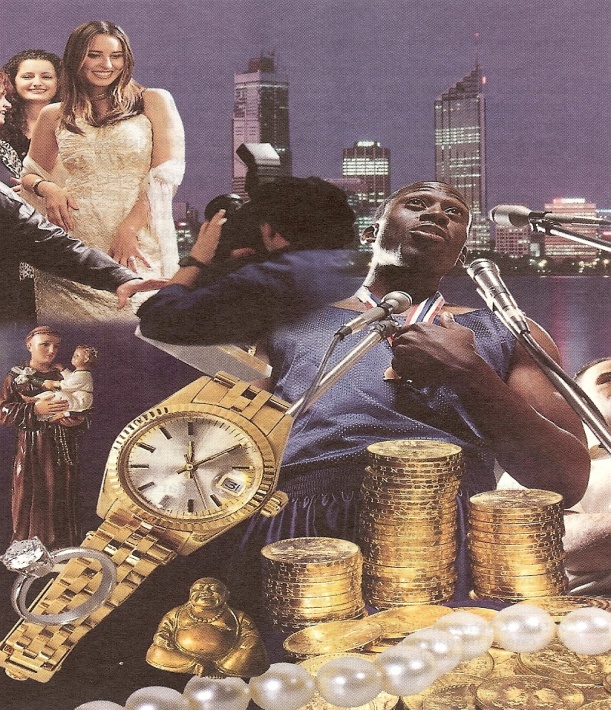 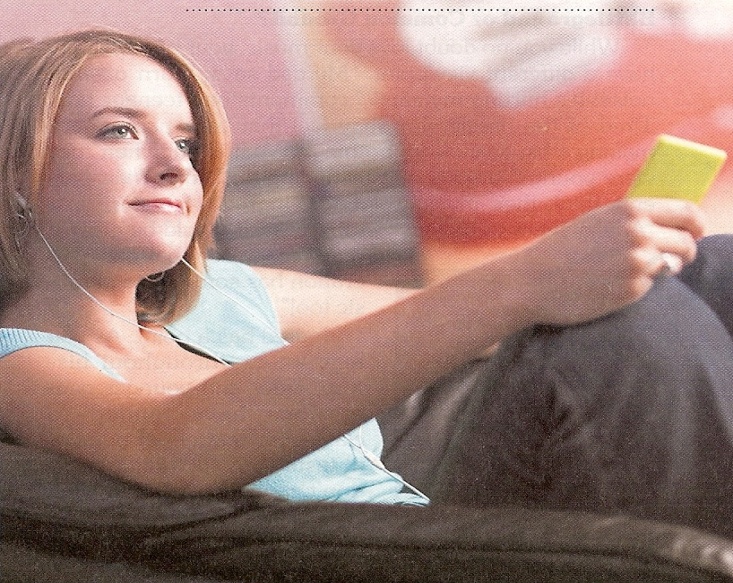 Flesh
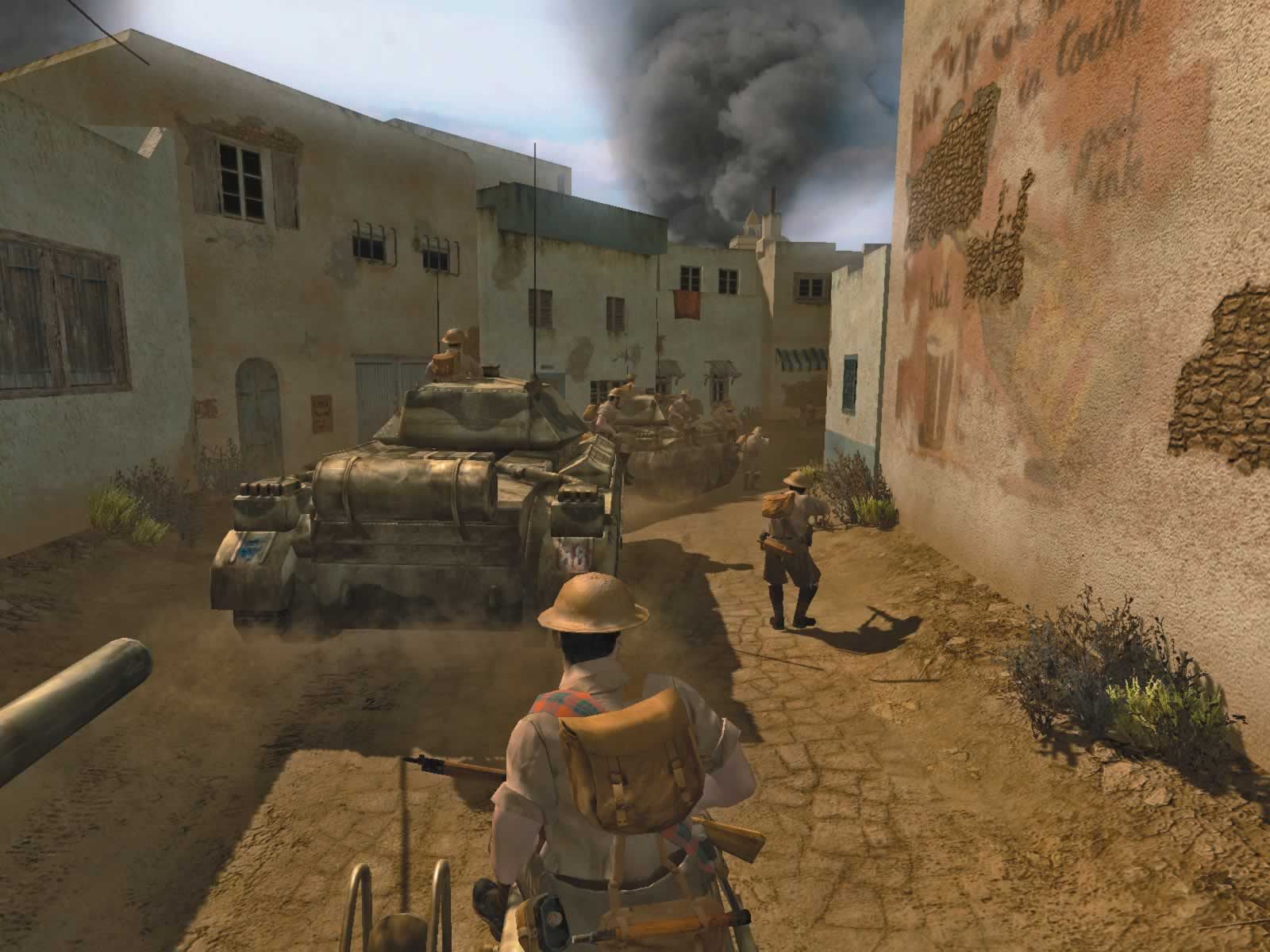 Strongholds
(Ephesians 4:19, 28, 31)

Immorality – “They have given themselves over unto lasciviousness…”
Temporal values – “…to work all uncleanness with greediness…Let him that stole steal no more…”
Bitterness – “…let all bitterness, be put away from you…”
4.    Surrendered ground – “Do not give place (ground) to the devil…”
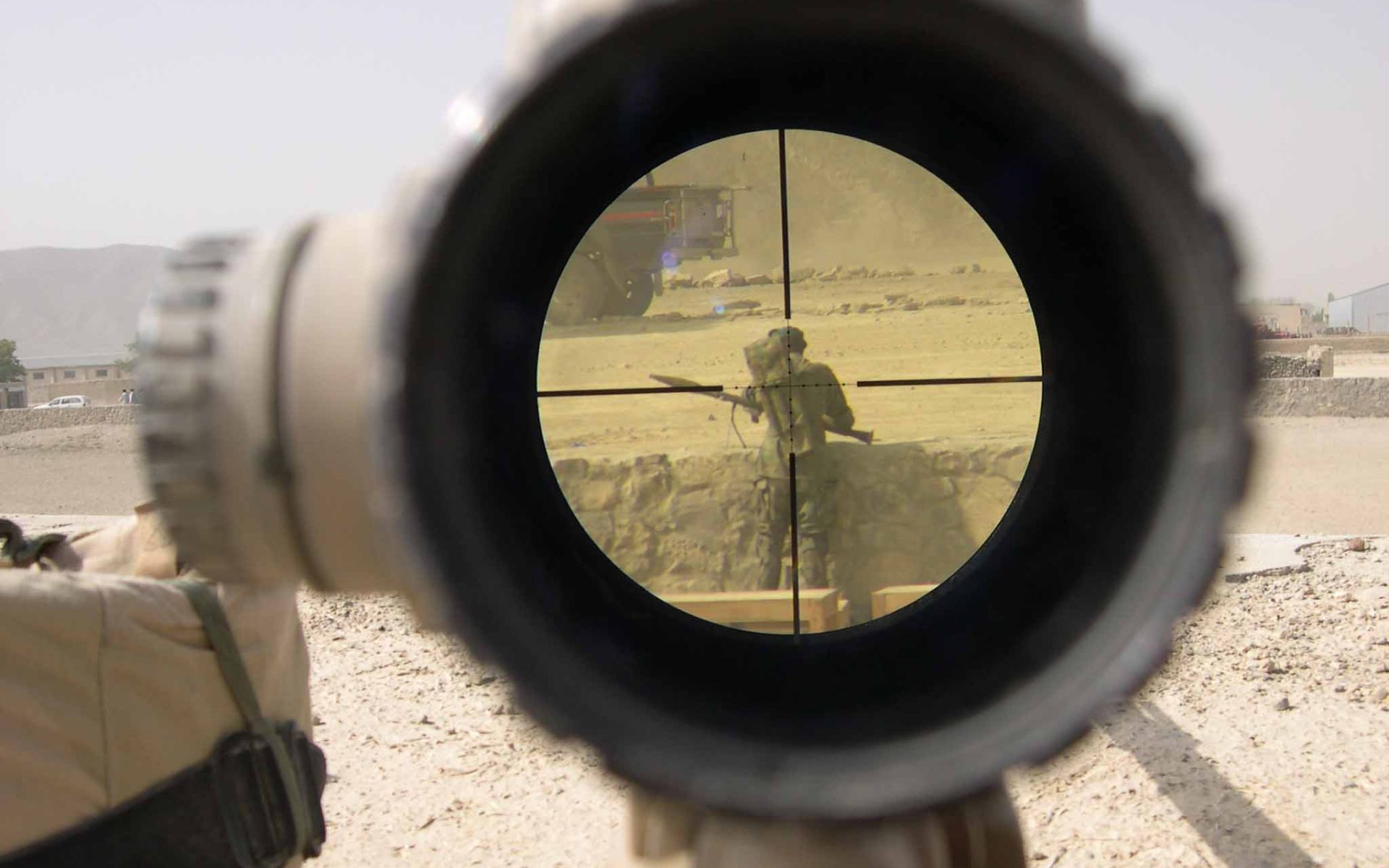 “Love not the world, neither the things that are in the world. If any man love the world, the love of the Father is not in him. For all that is in the world, the lust of the flesh, and the lust of the eyes, and the pride of life, is not of the Father, but is of the world. And the world passeth away, and the lust thereof: but he that doeth the will of God abideth for ever.” 
(I John 2:15-17)
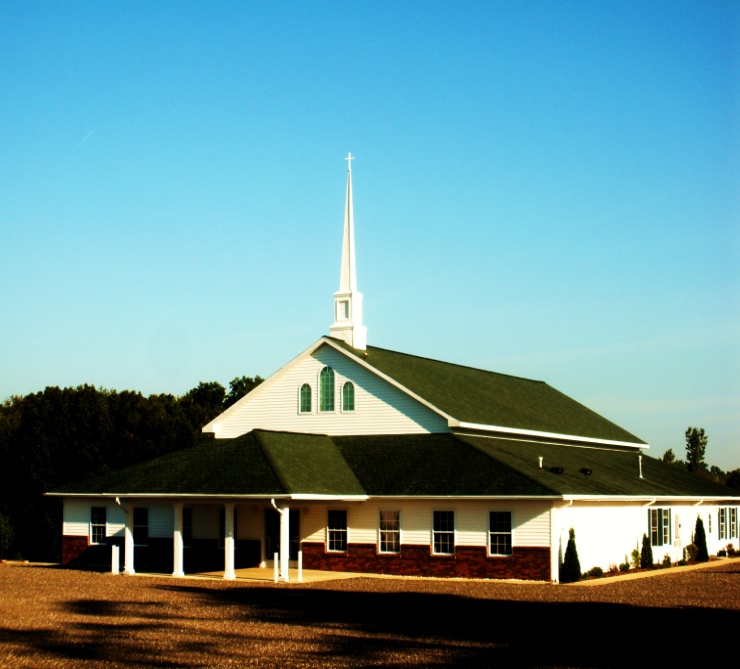 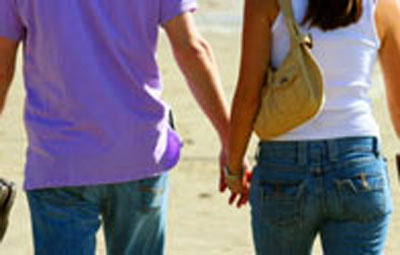 Lust of the flesh = Immorality  (I Tim. 5:1-2, 22; II Tim. 2:22;   Prov. 2, 5-7)
Lust of the eyes = Temporal values (Exod. 20:17; I Tim. 6:10; Heb. 13:5; Col. 3:1-2)
Pride of life = Bitterness (Prov. 13:10; Heb. 12:15; I Tim. 2:13-14)
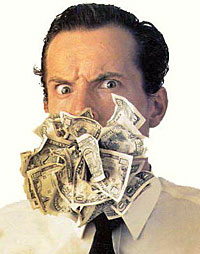 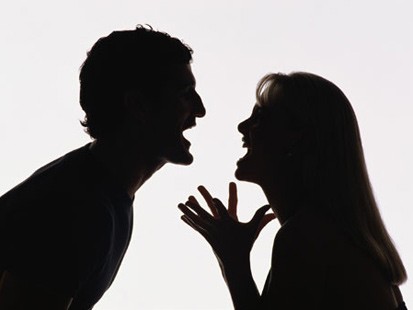 Principality
(Eph.6:12)
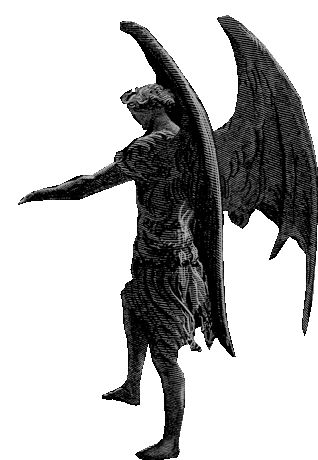 Stronghold
“False Ideas”
(II Cor. 10:3-6)
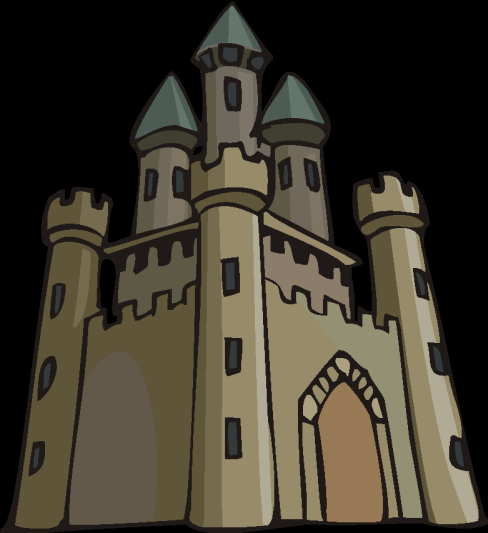 Ground
Surrendered
(Eph. 4:26-27)
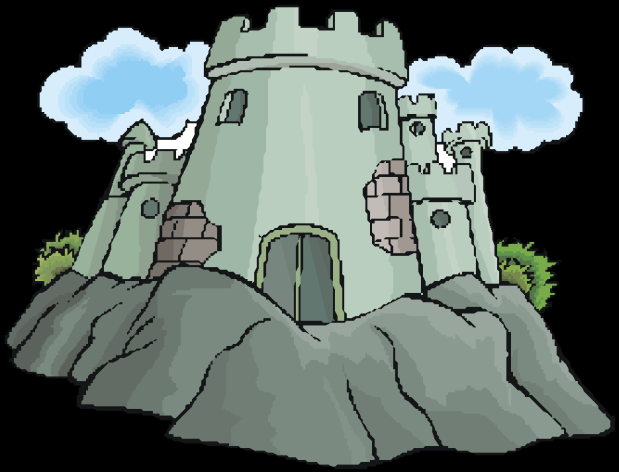 Immorality
Bitterness
Temporal Values
Discontent
Music
Strife
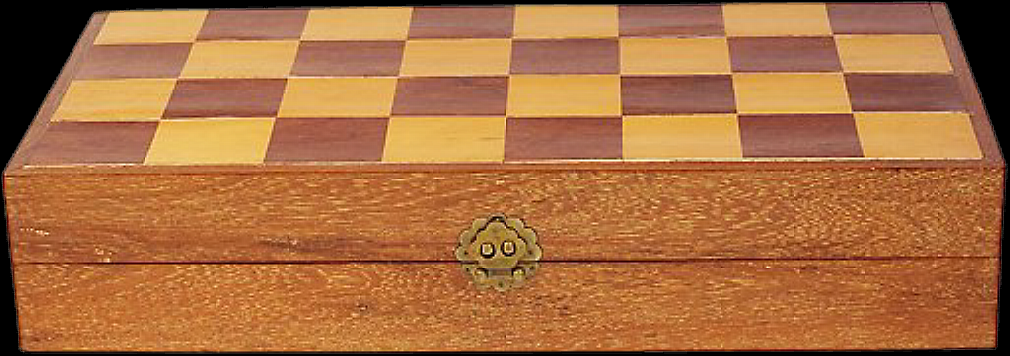 Friends
Dress
Judging
Lying
Money
Anger
Drugs
Depression
Worry
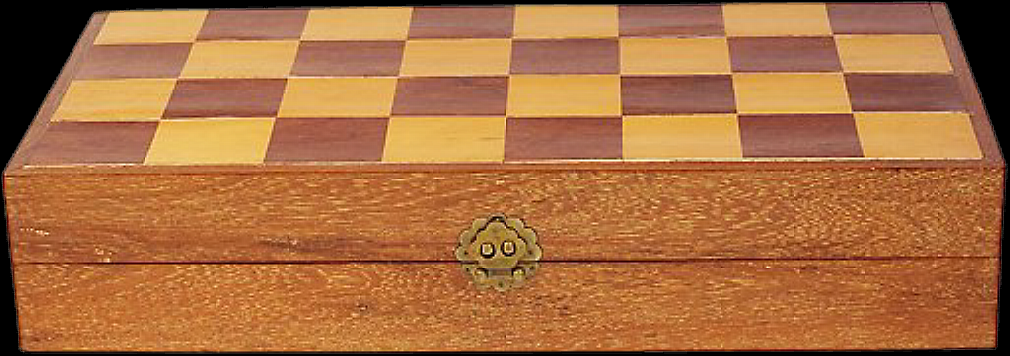 Jealousy
Stealing
Hurt
Fear
Lust
Rebellion
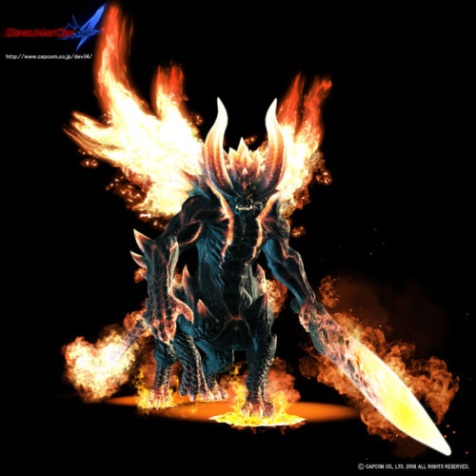 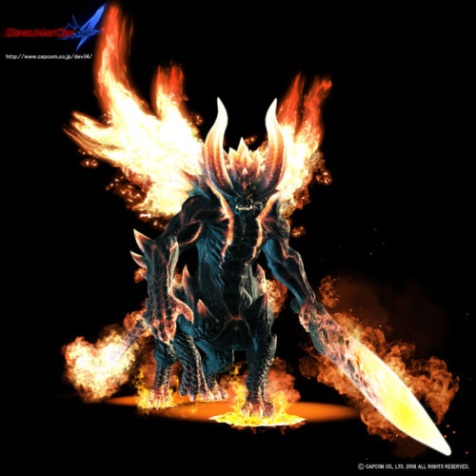 Tormentors – Matthew 18:34
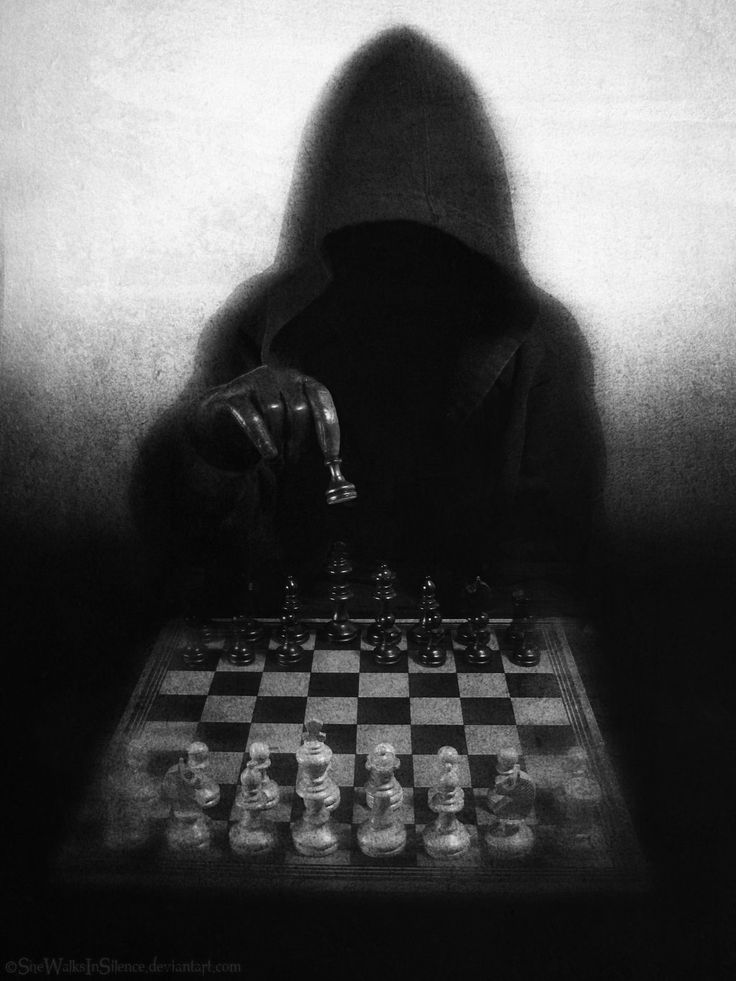 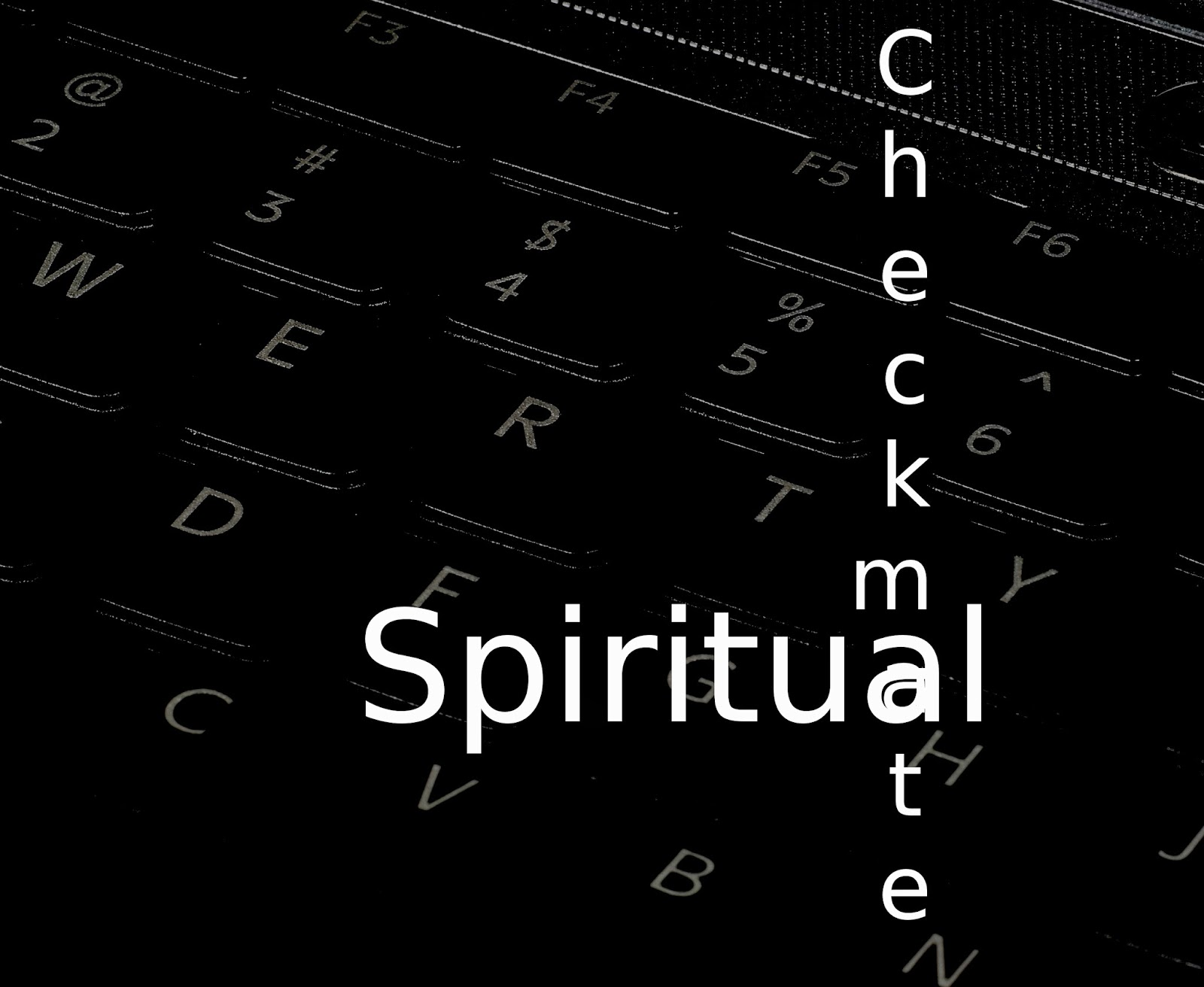 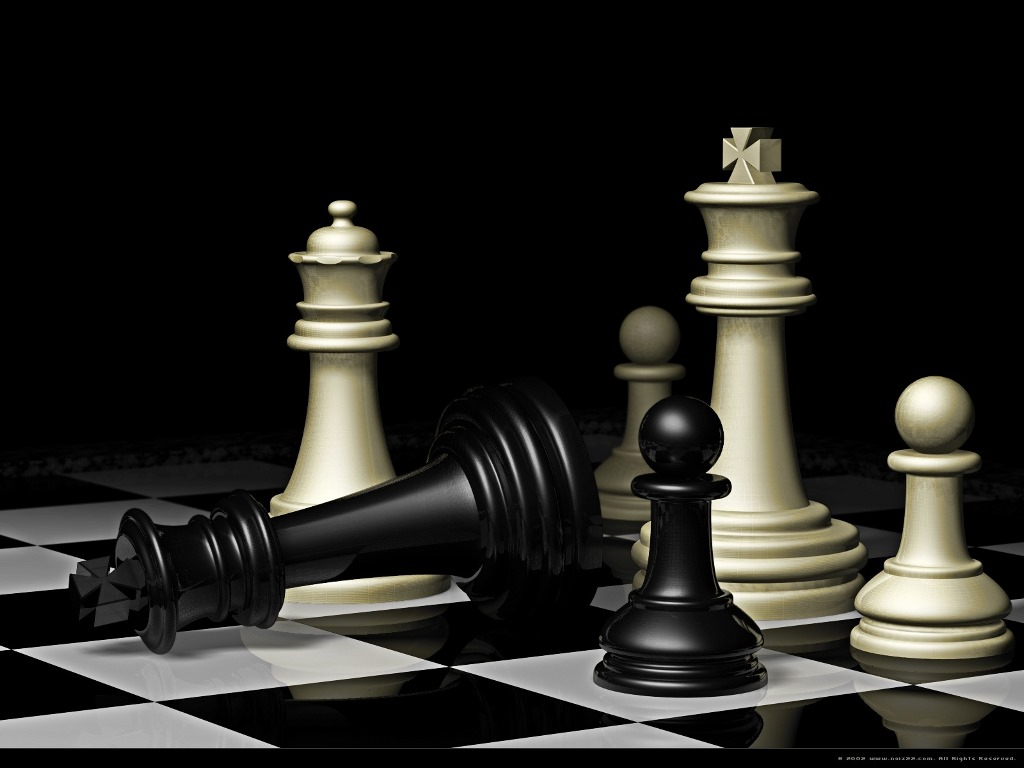 Will
(Hebrews 10:26)
Mind
(Romans 8:7)
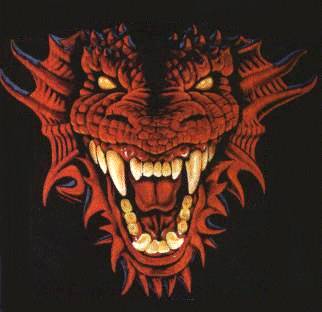 Soul
(Hebrews 4:12)
Emotion
(II Corinthians 6:11-13)
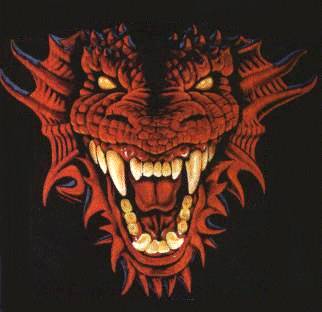 Satan’s Greatest Weapons
Deception – Rev. 12:9
 Temptation – I Thess. 3:5
When we believe Satan’s lies and yield to his temptations we give him ground (place in our soul) upon which he builds his strongholds.
From “Strongholds” Satan seeks to conquer and control every area of our soul.
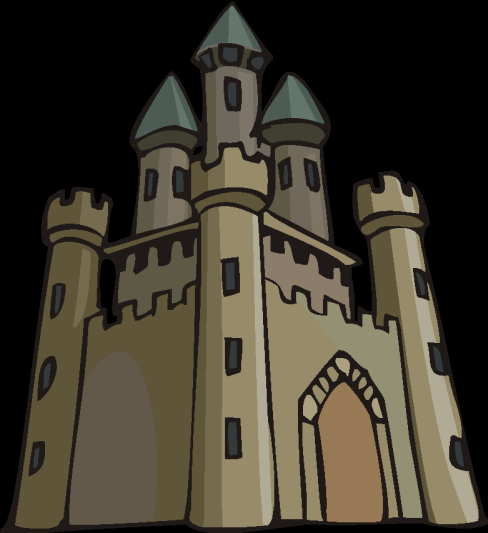 Steps to Regain Surrendered Ground
Confess each sin of surrendered ground that God brings to your mind – Prov. 28:13
Claim the blood of Christ for cleansing and victory over those sins – I John 1:9; Rev. 12:9
Ask God to take back the ground surrendered to Satan –  Ps. 23:3; Rom. 6
Tear down strongholds (false ideas) with the truth of Scripture – II Cor. 10:4-5; John 17:17
5. Transform your mind with the truth of God’s Word –                       Rom. 12:1-2
6. Fully forgive your offenders – Matt. 6:10-15
7. Revenge all disobedience – II Cor. 10:6-7
 Clear your conscience – Acts 24:16
 Make restitution  – Luke 19:1-10
 Ask forgiveness – “Forgive me this wrong…”                        (II Cor. 12:13)
 “I was wrong ___________ will you please forgive me?
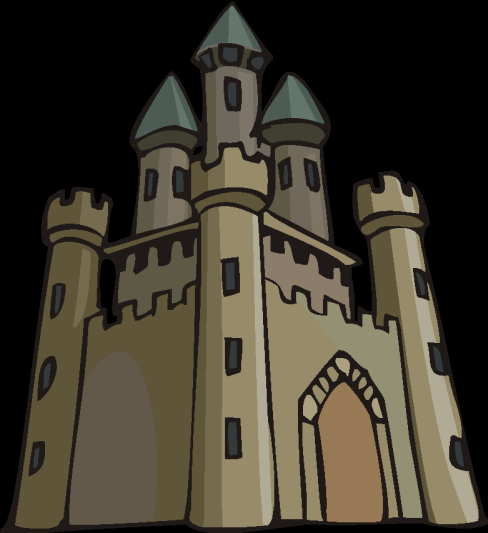 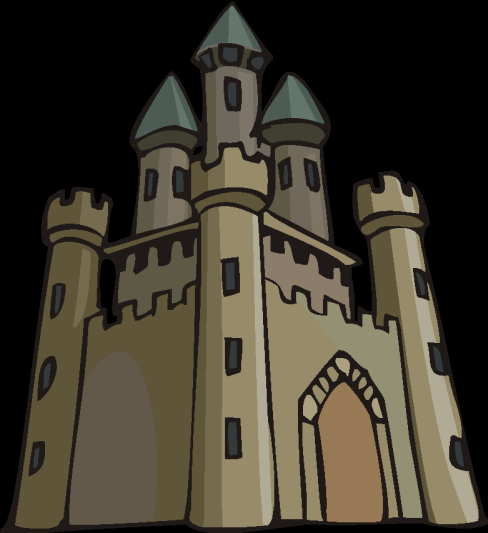 Stronghold
“Truth of Scripture”
(John 17:17)
Romans 6-8
Ground
Surrendered
(Rom. 6:16-19)
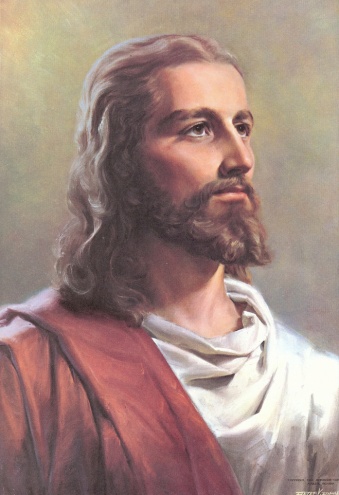 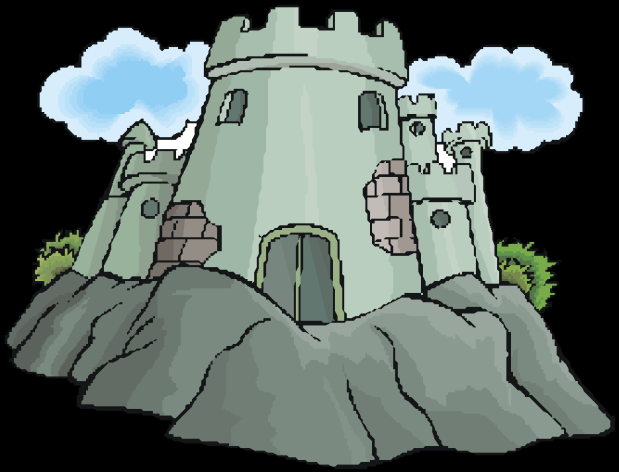 Humility
Holiness
(I Thess. 4:1-8)
Forgiveness
(Matt. 6:14)
Sacrificial Giving
(Luke 6:38)
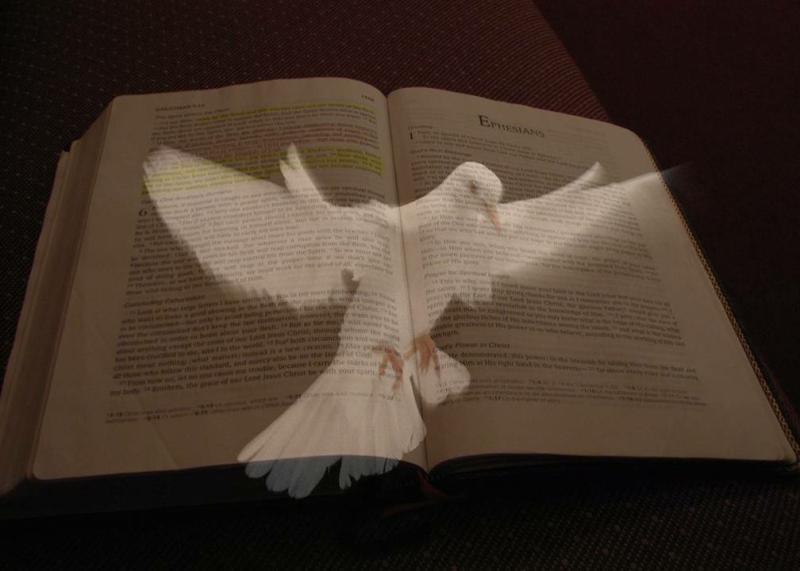 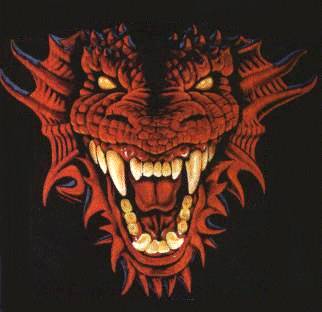 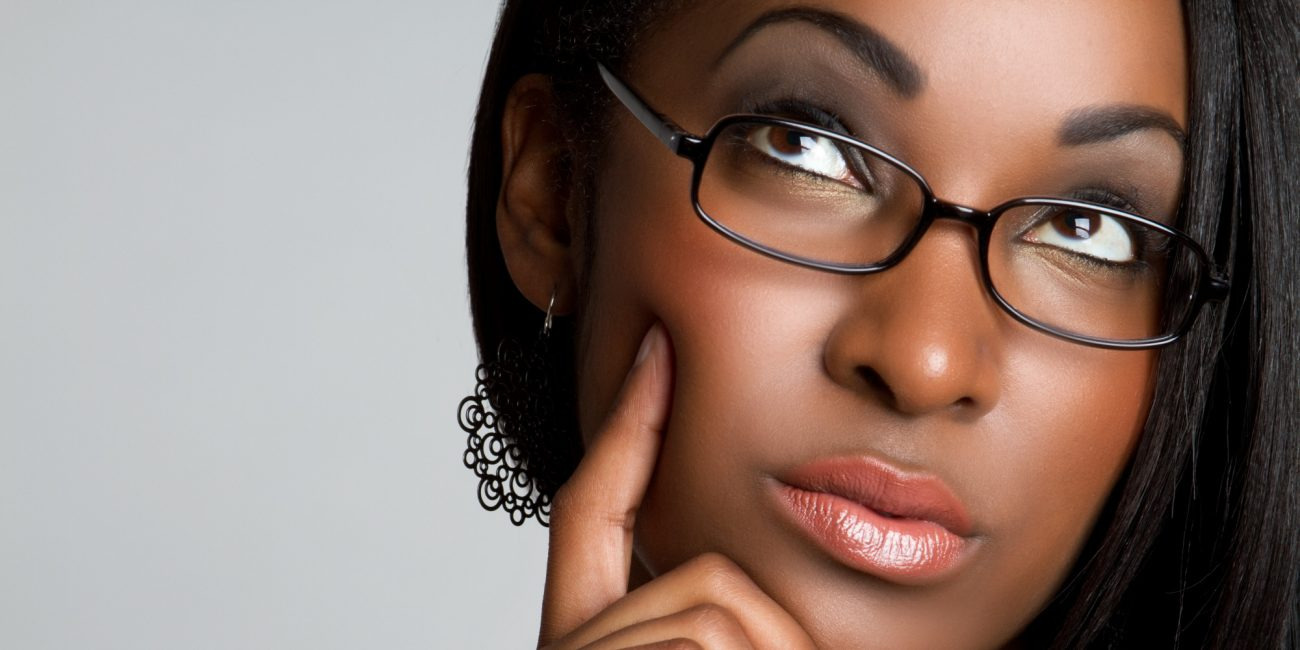 “…to whom ye yield yourselves servants to obey, his servants ye are to whom ye obey…”
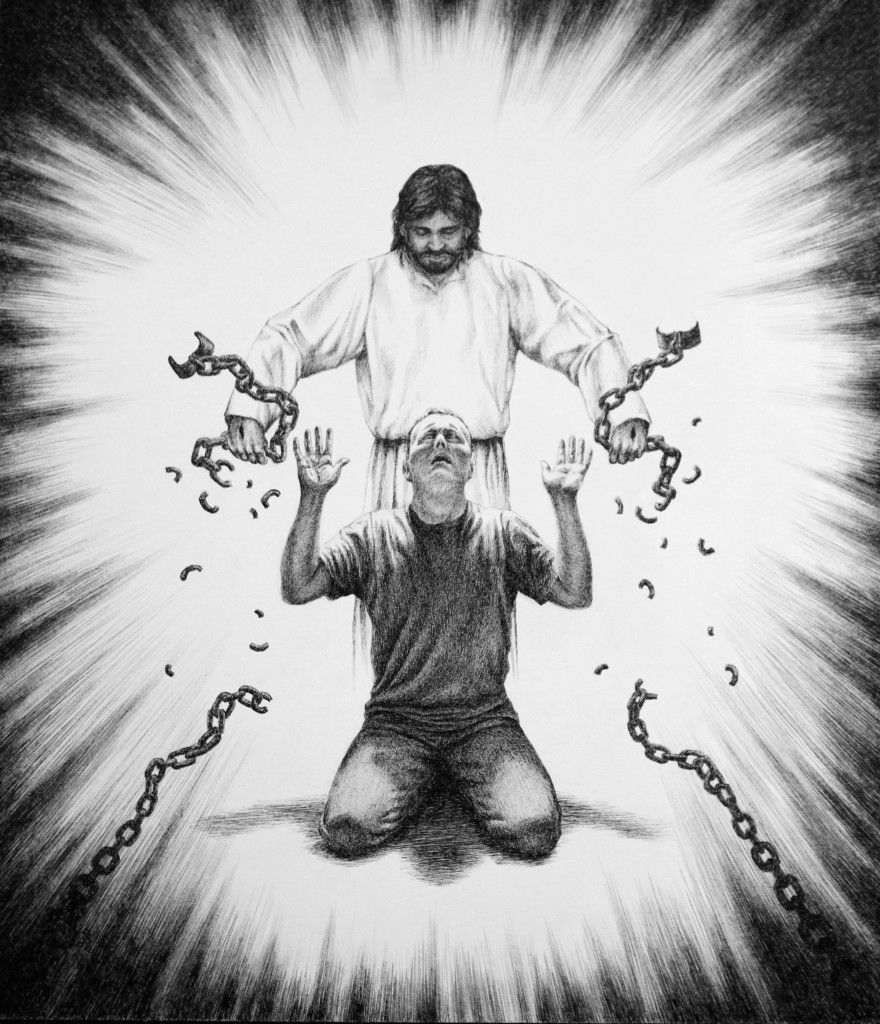 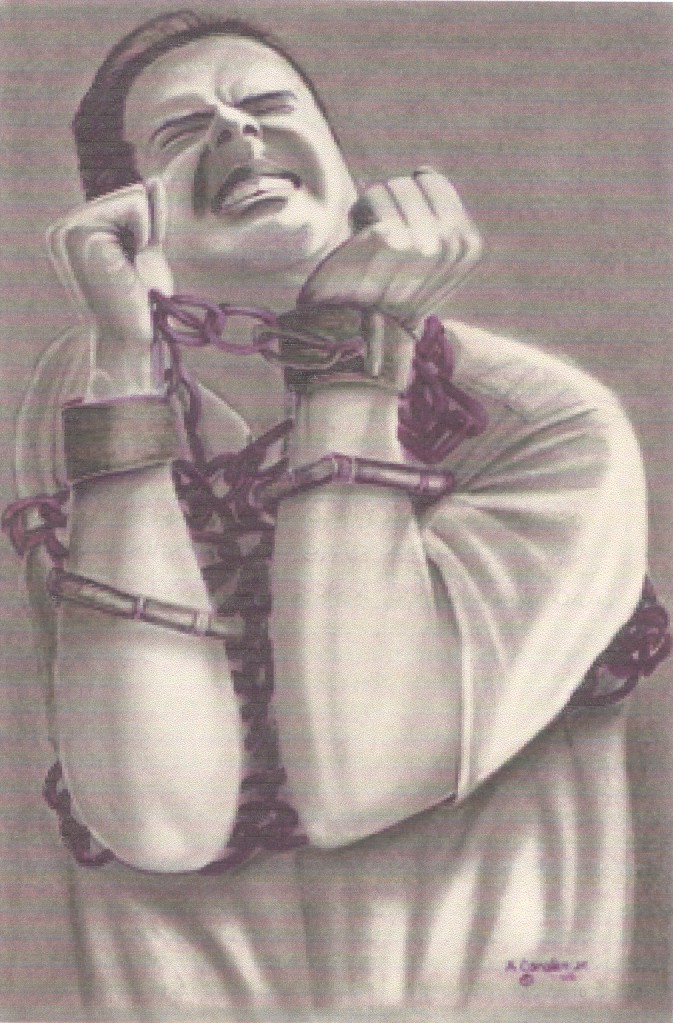 “While they promise them liberty, they themselves are the servants of corruption: for of whom a man is overcome, of the same is he brought in bondage.” (2 Peter 2:19)
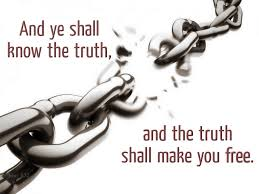 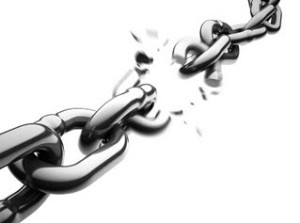 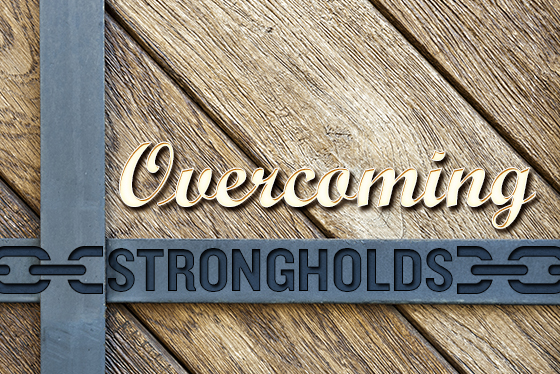